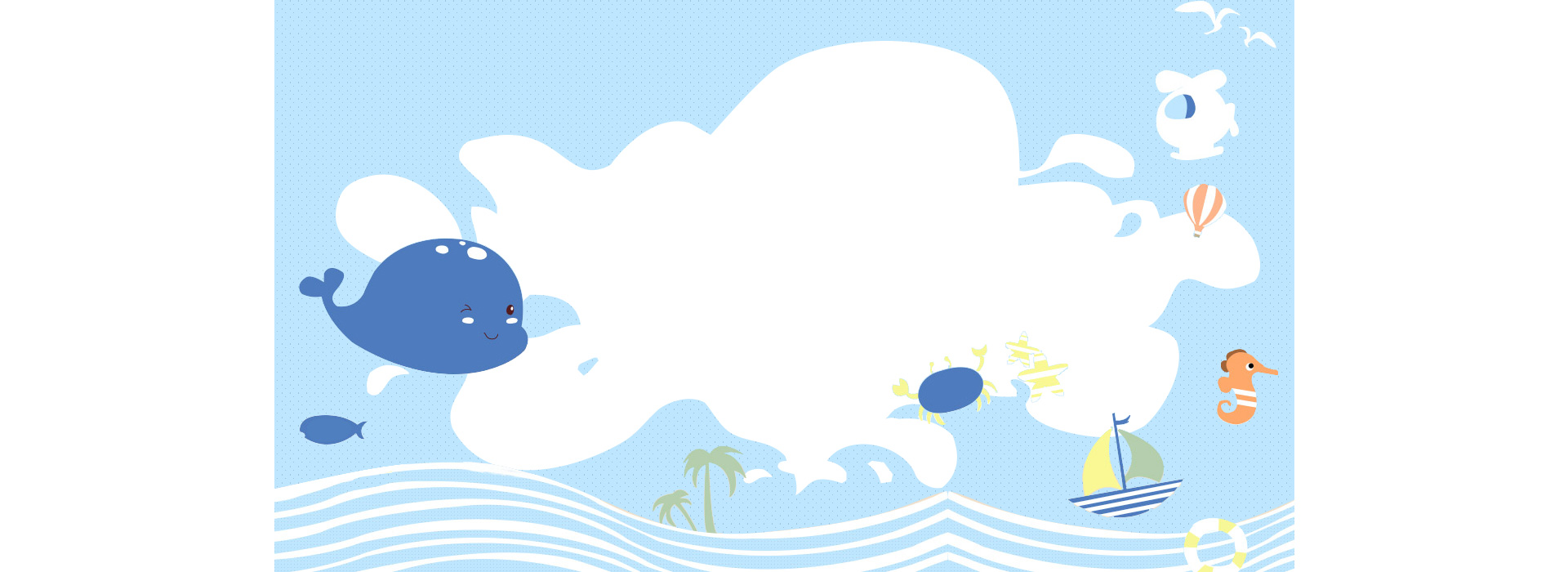 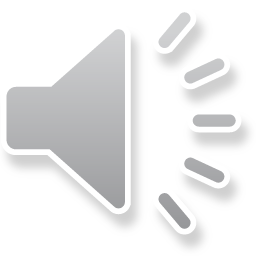 KHỞI ĐỘNG
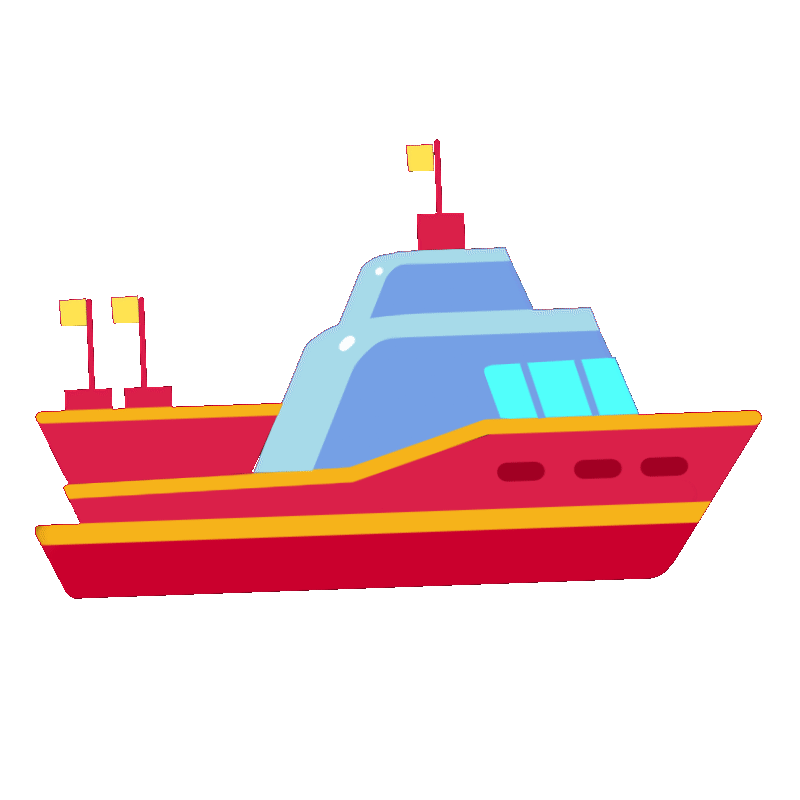 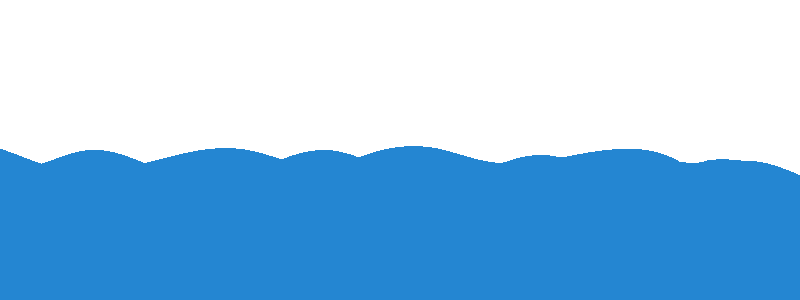 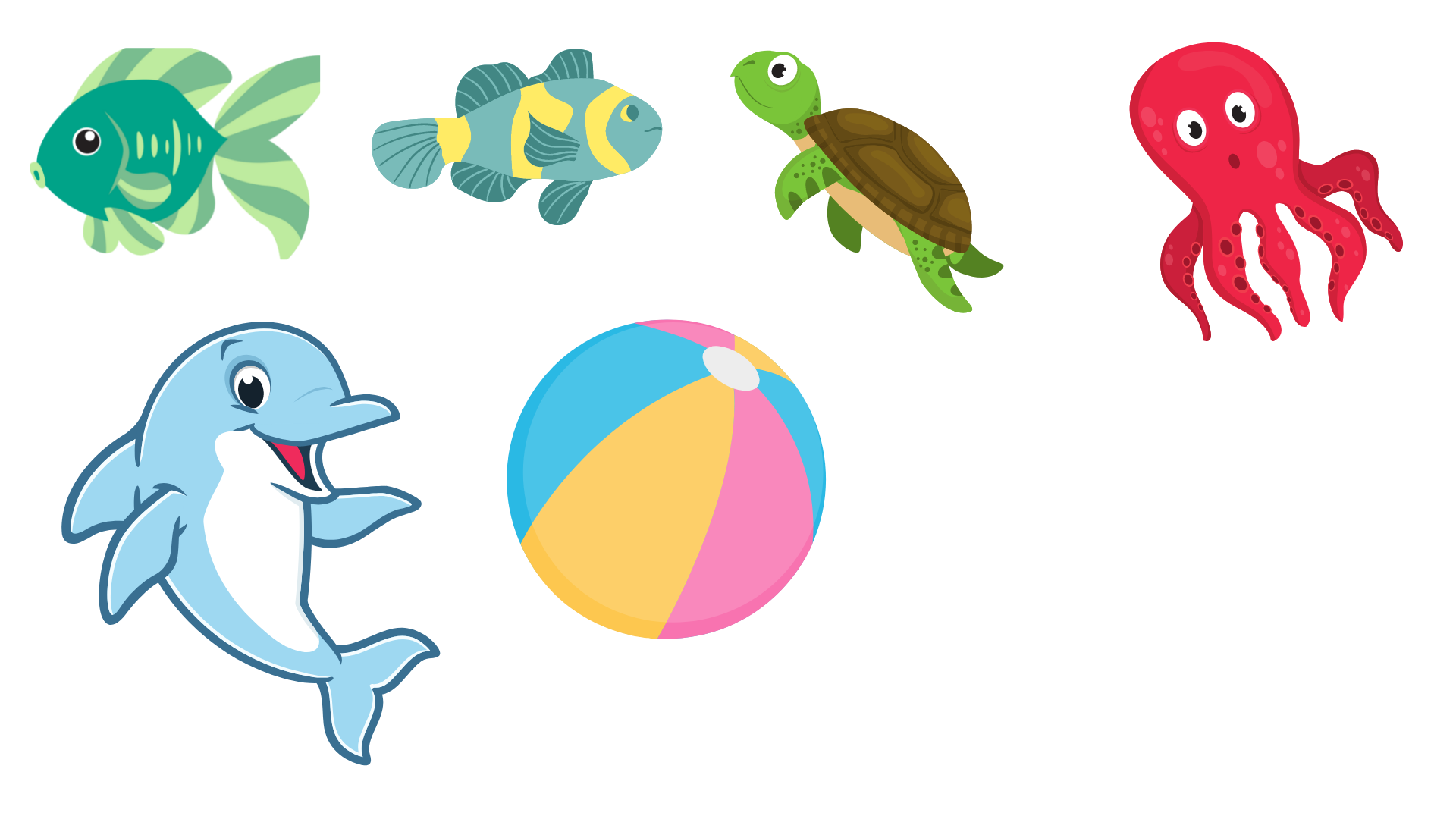 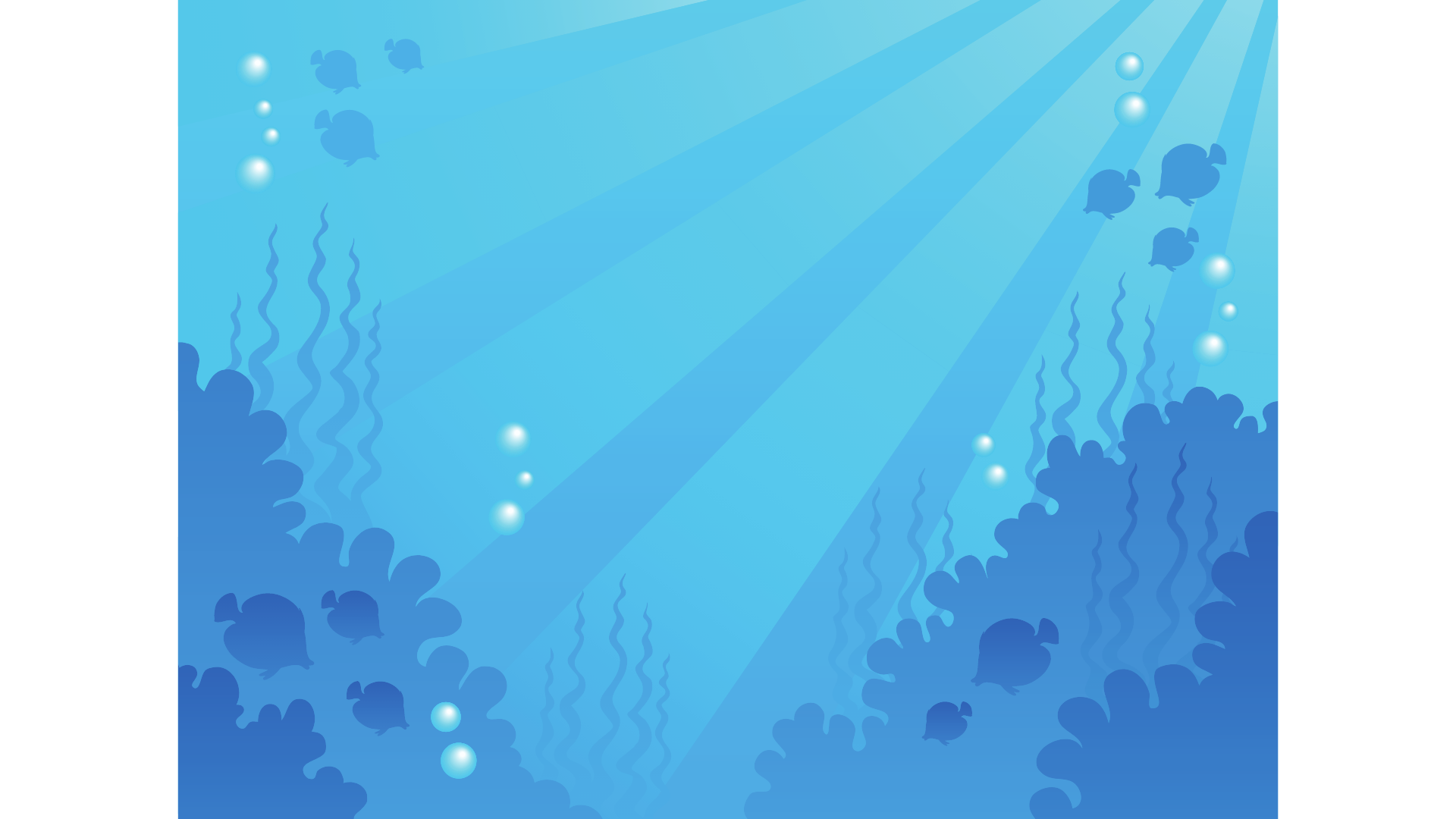 GIẢI CỨU CÁ HEO
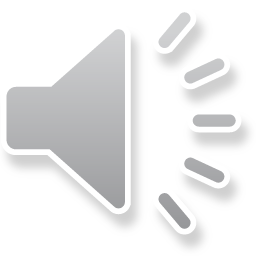 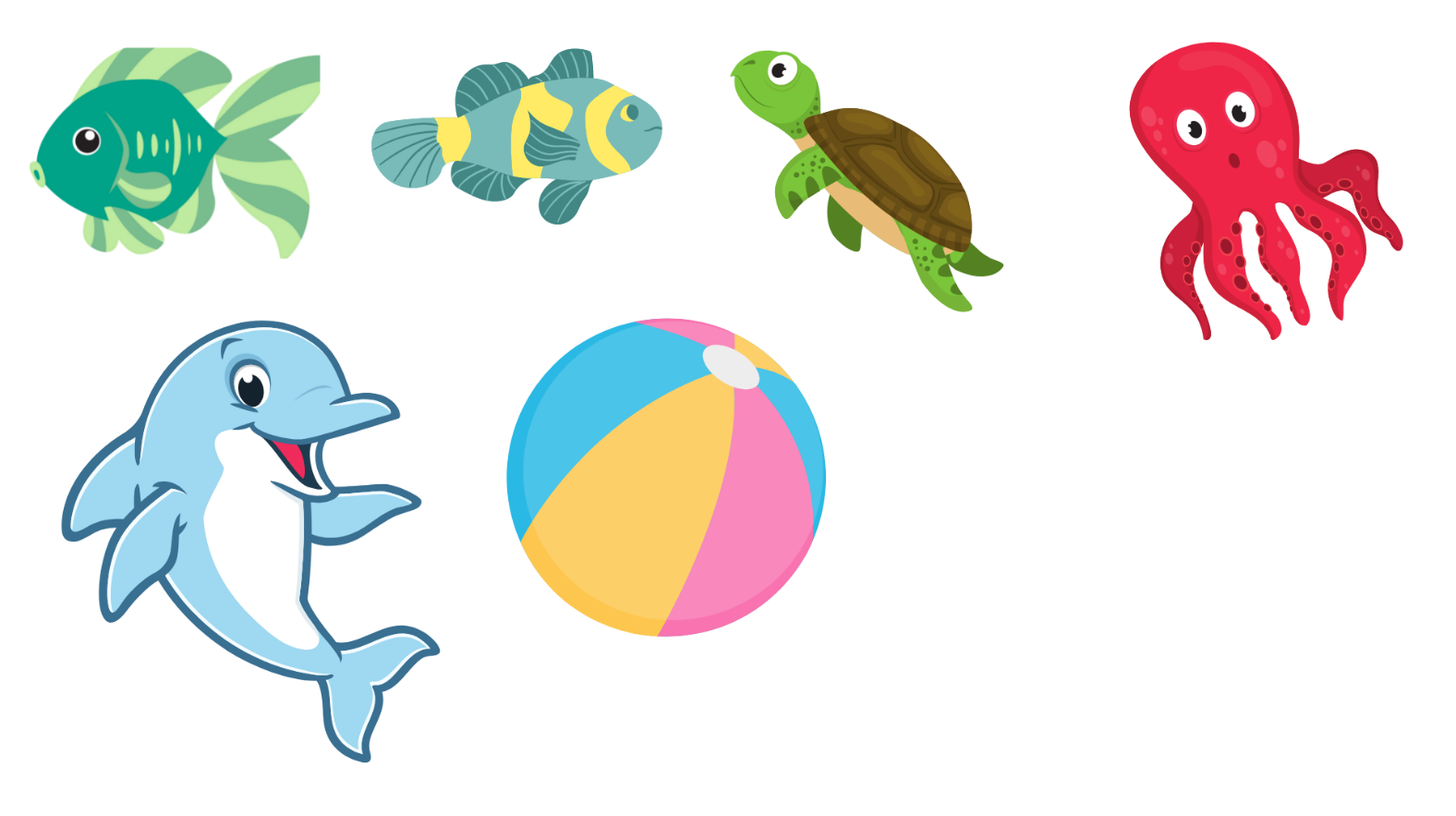 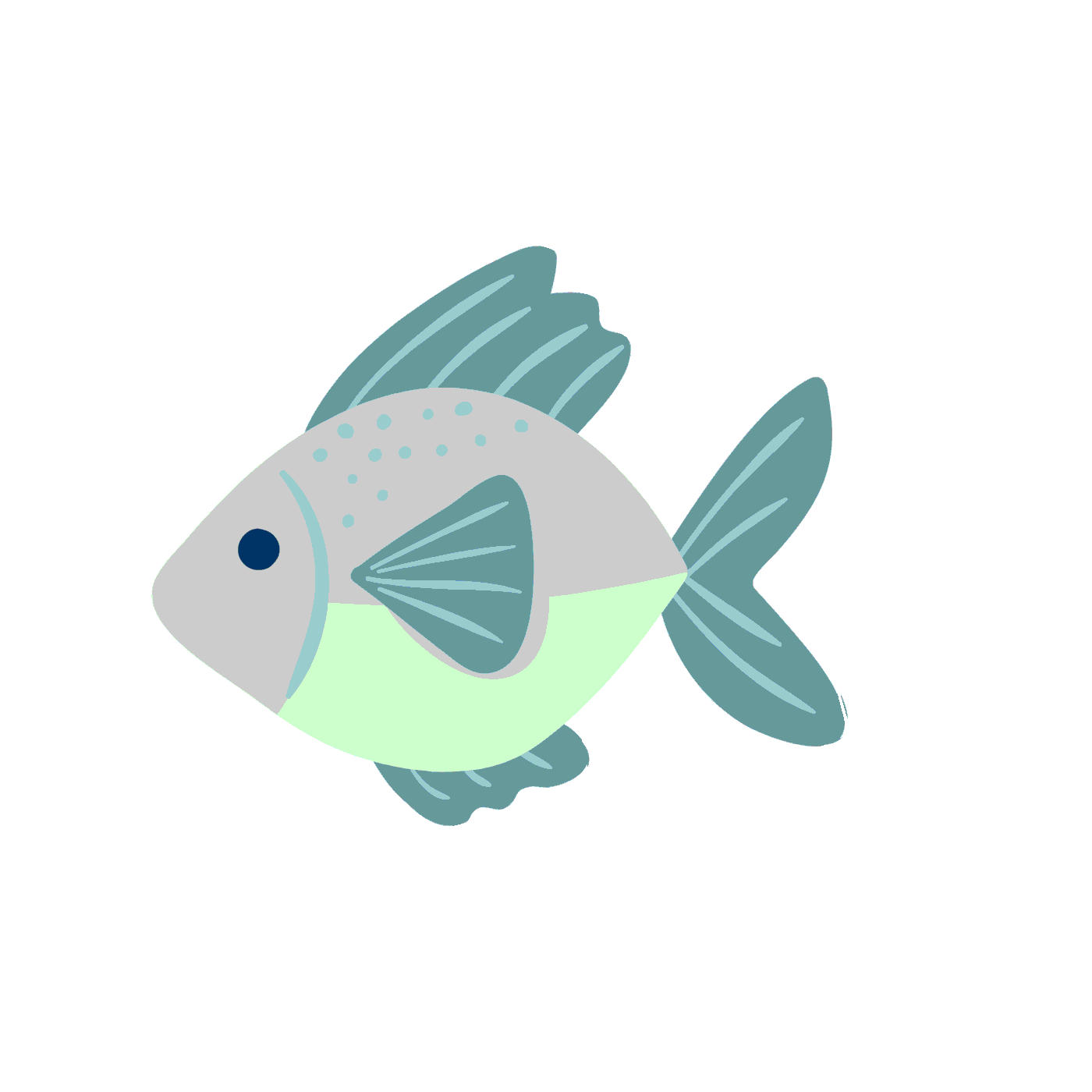 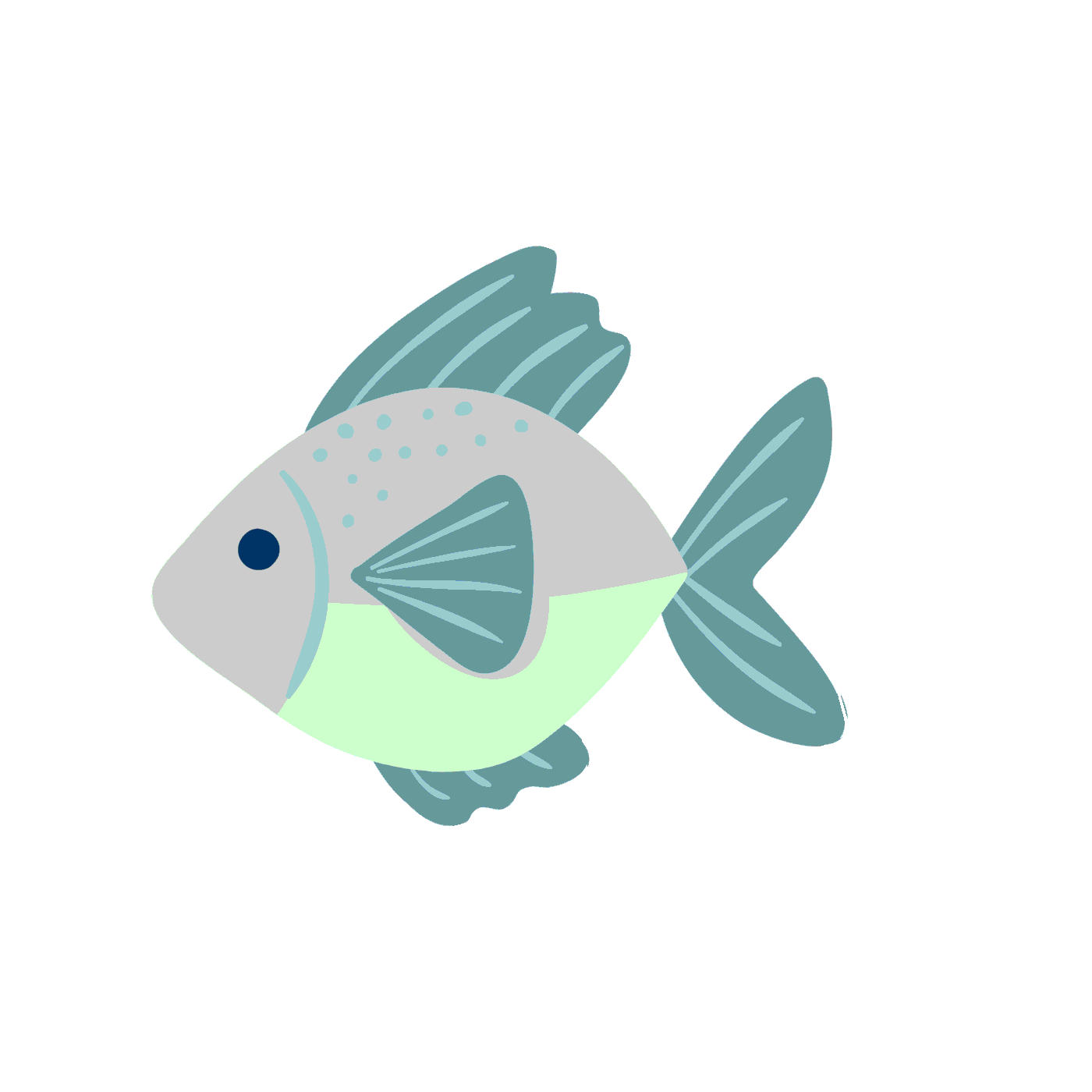 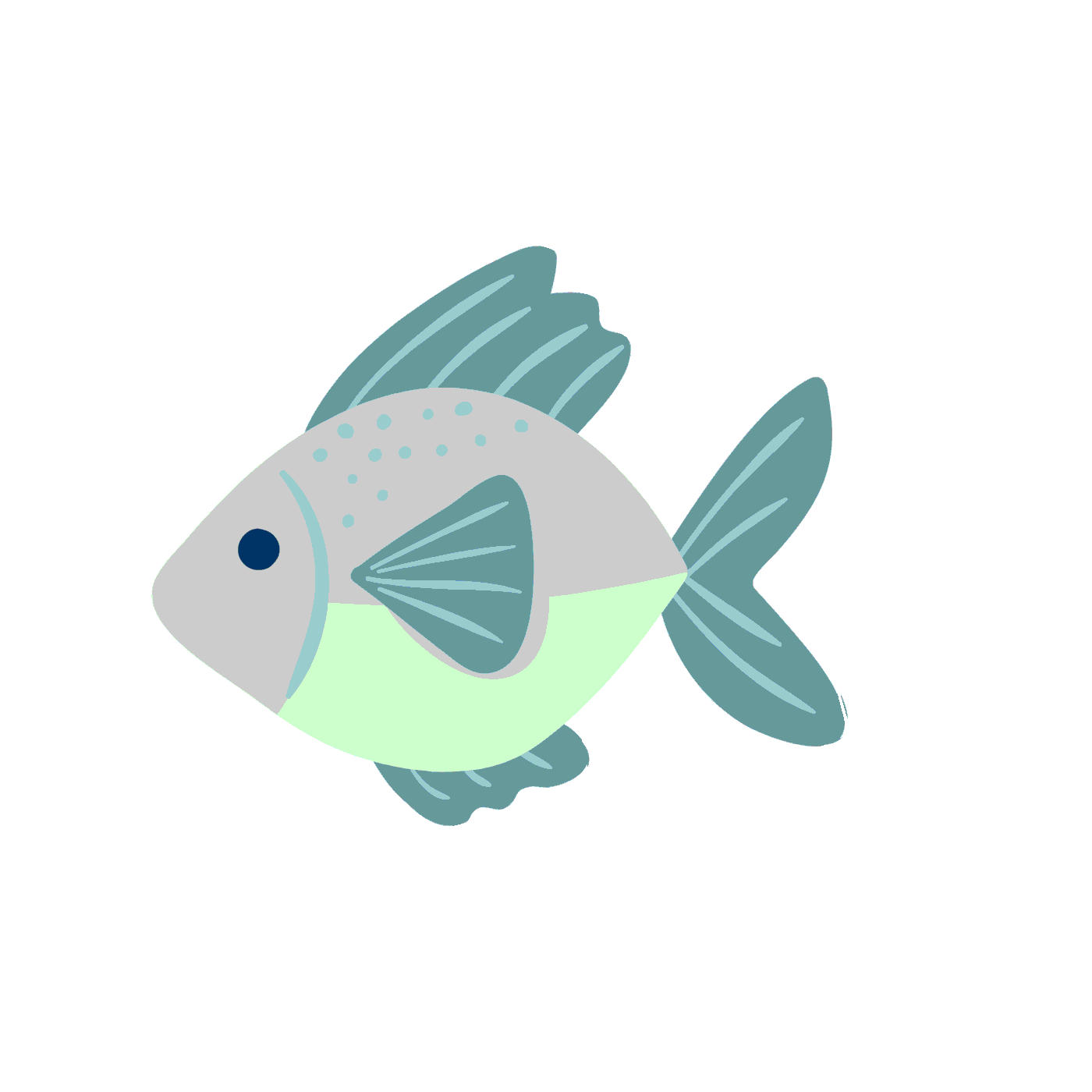 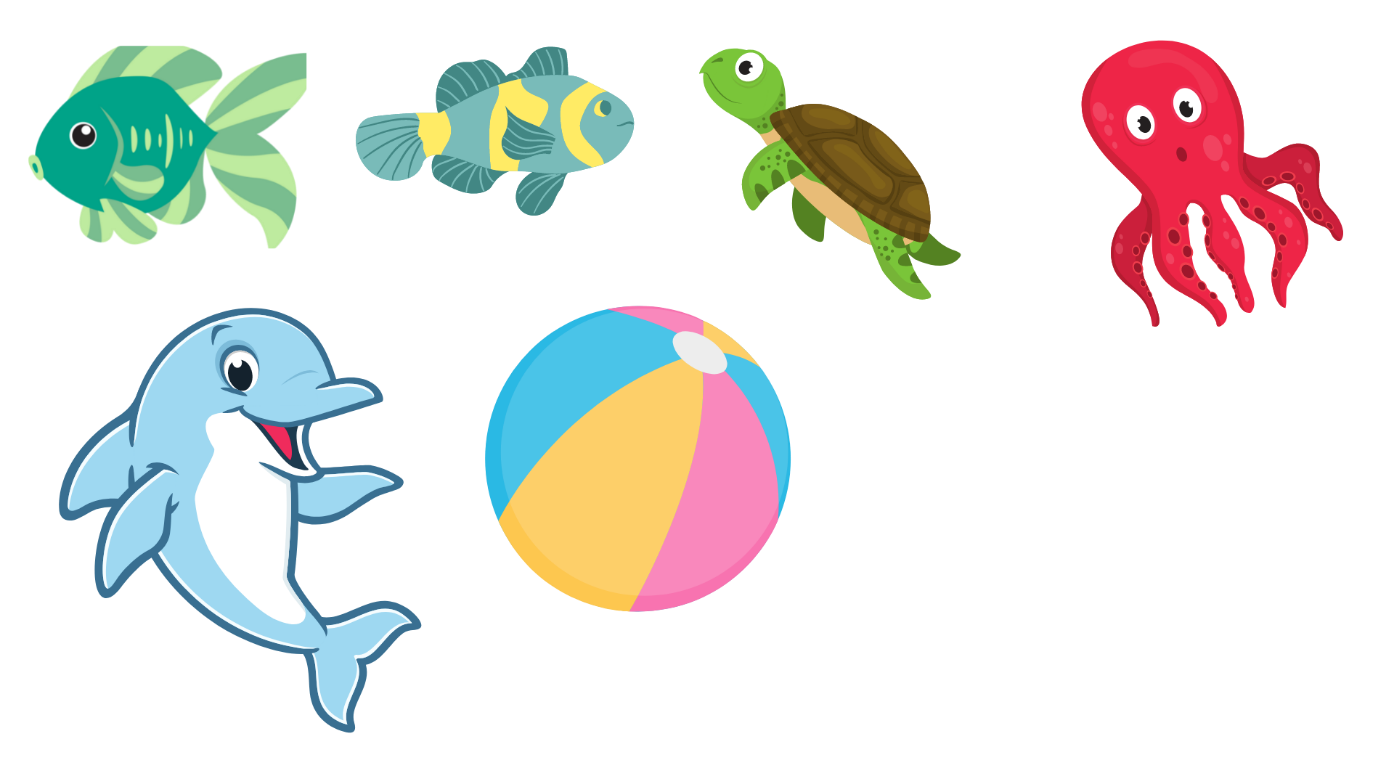 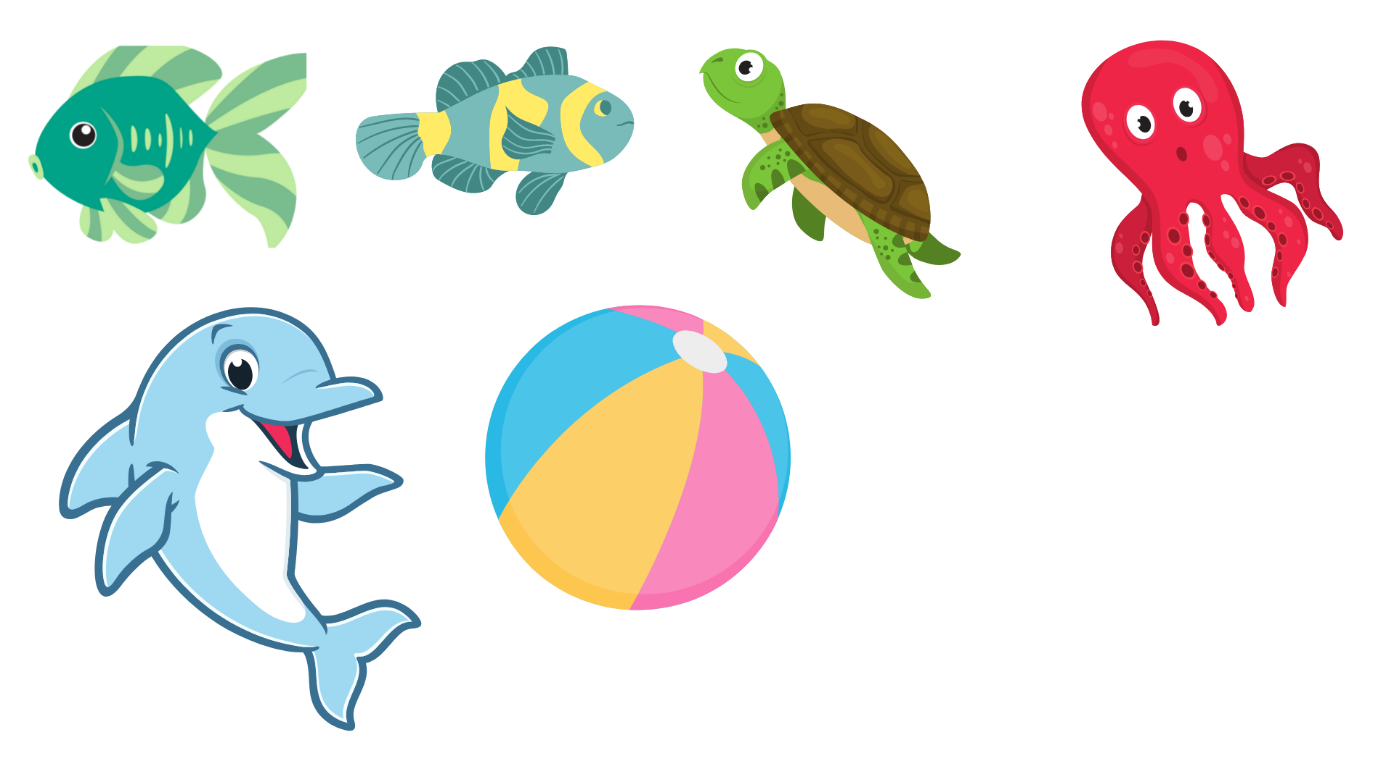 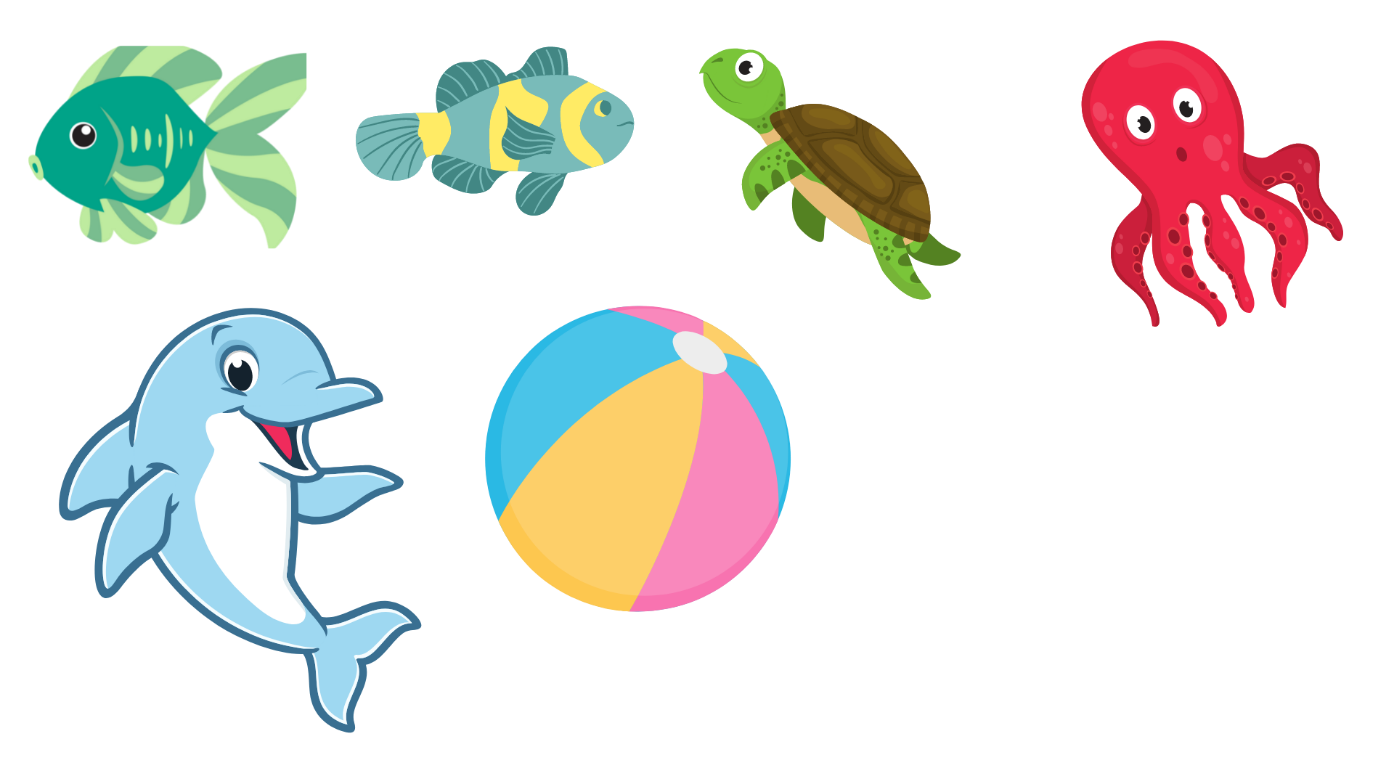 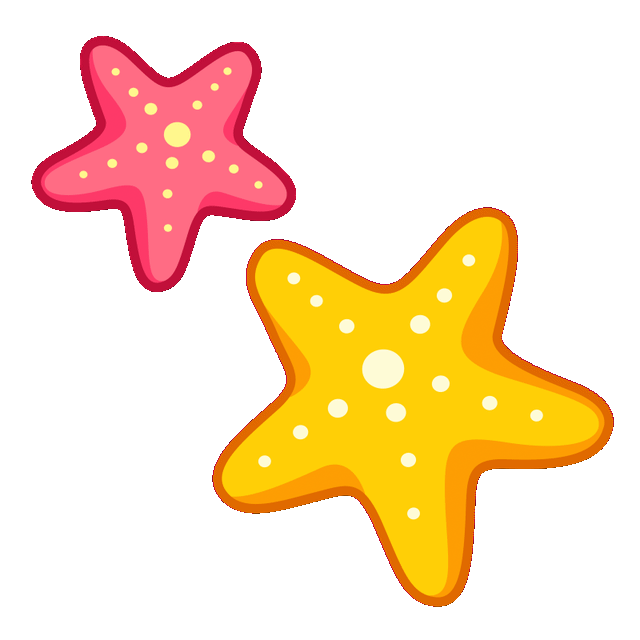 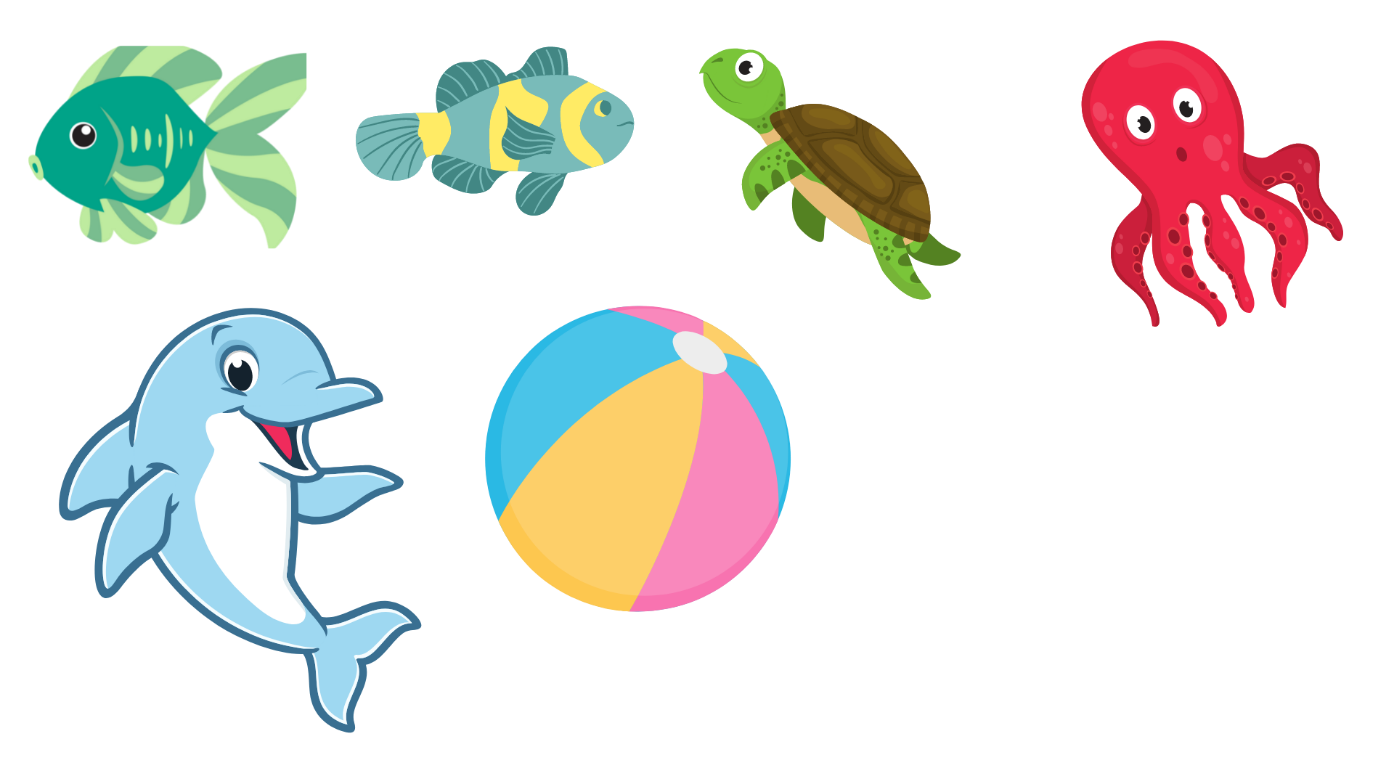 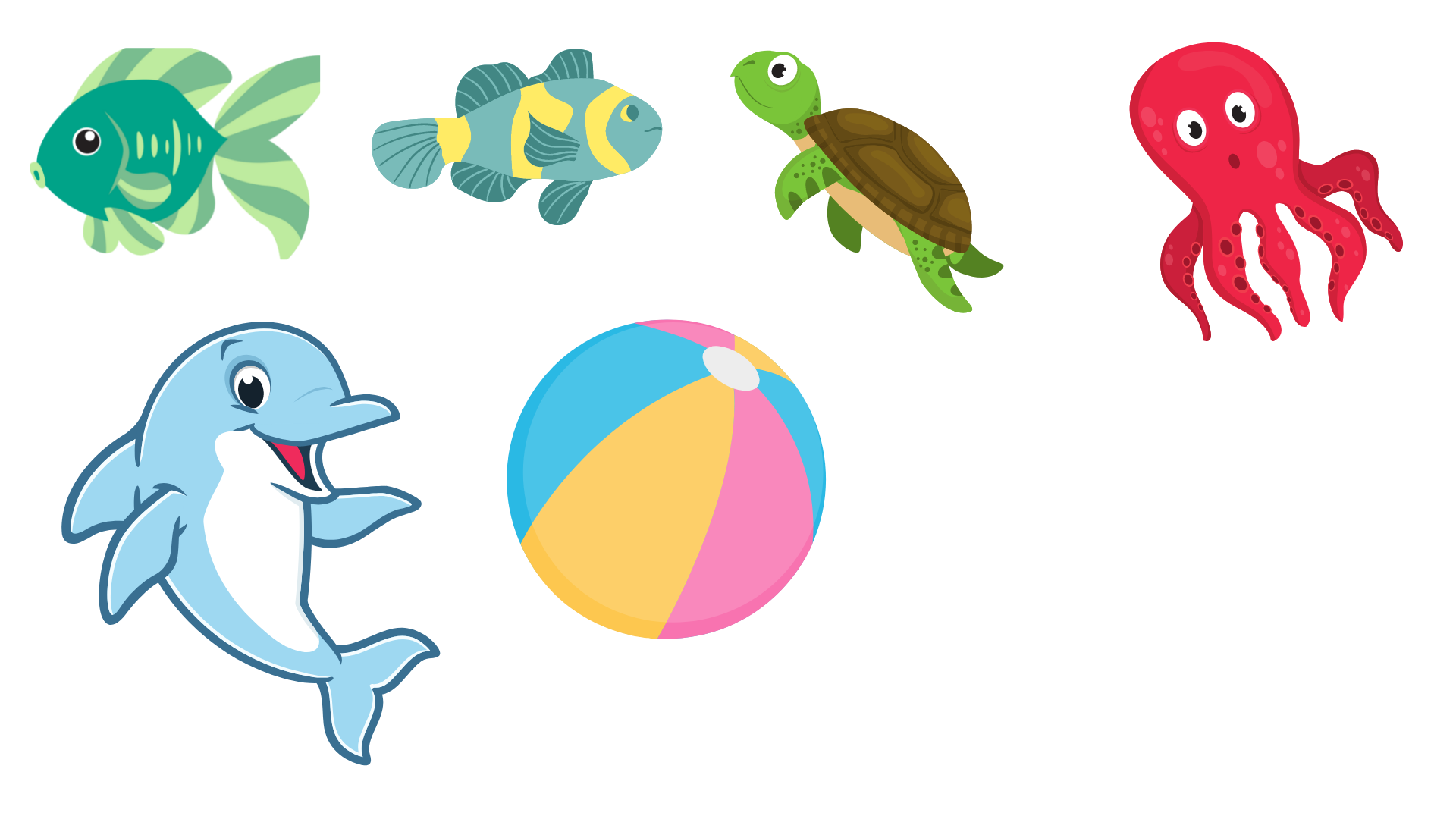 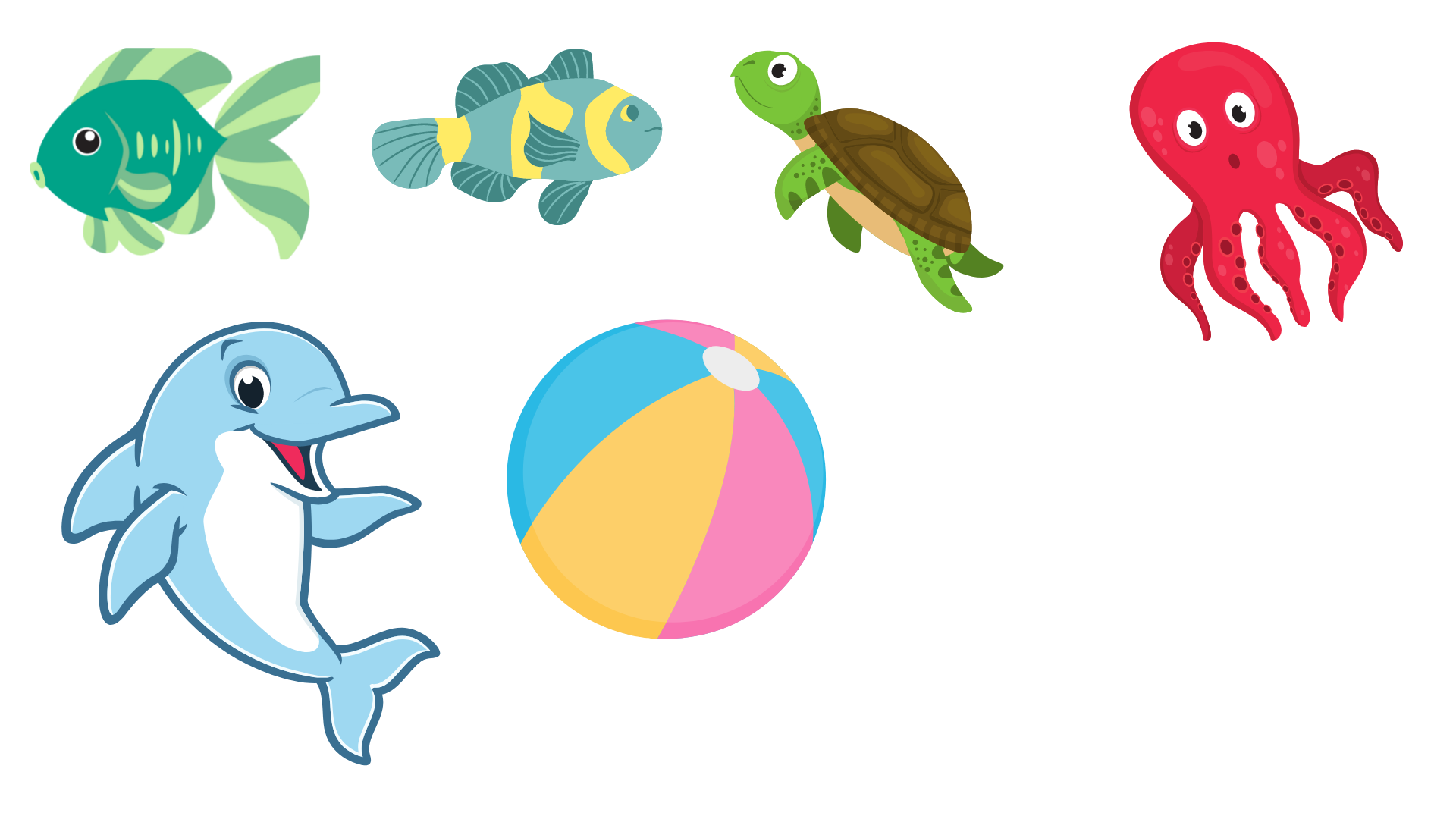 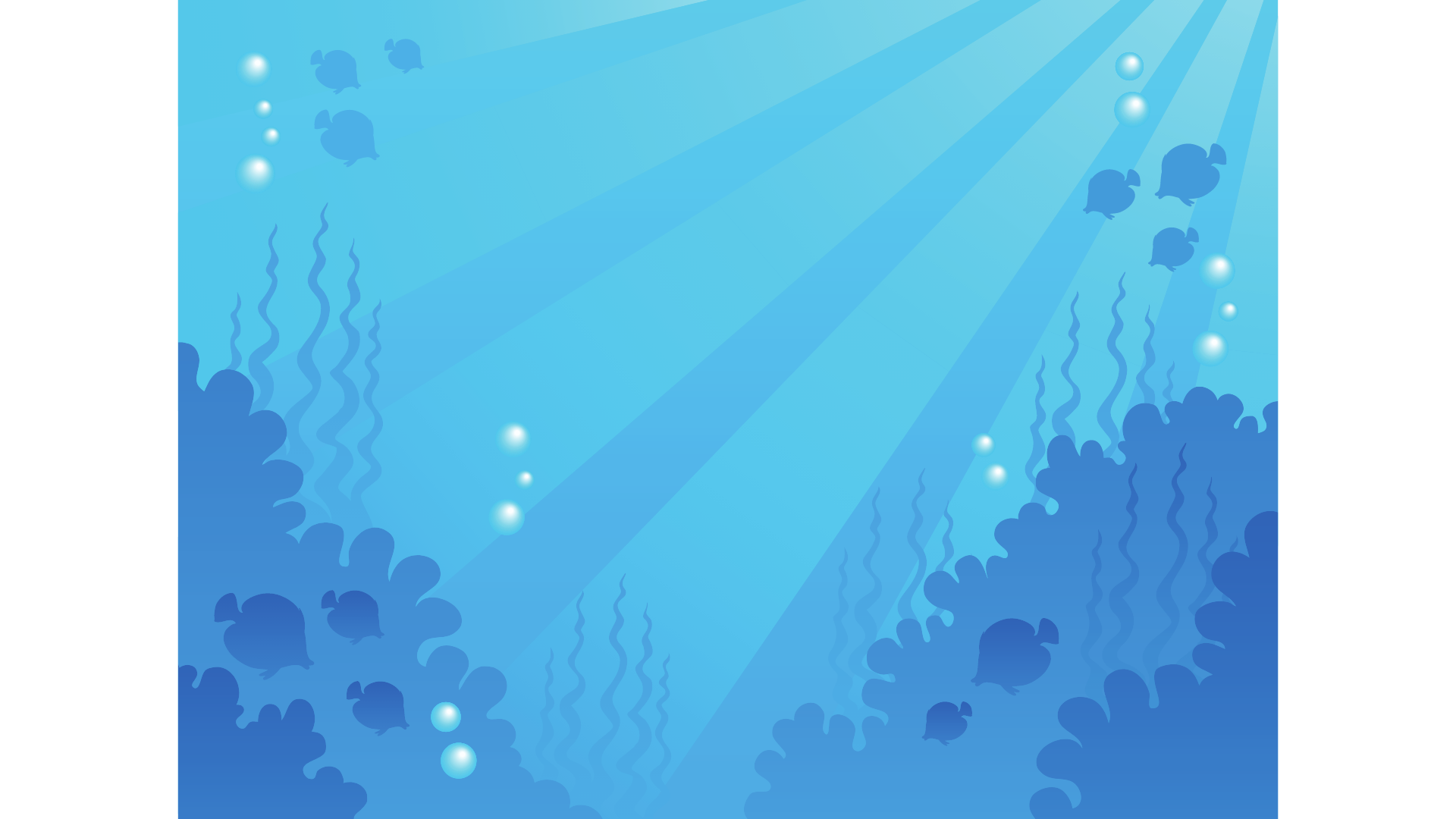 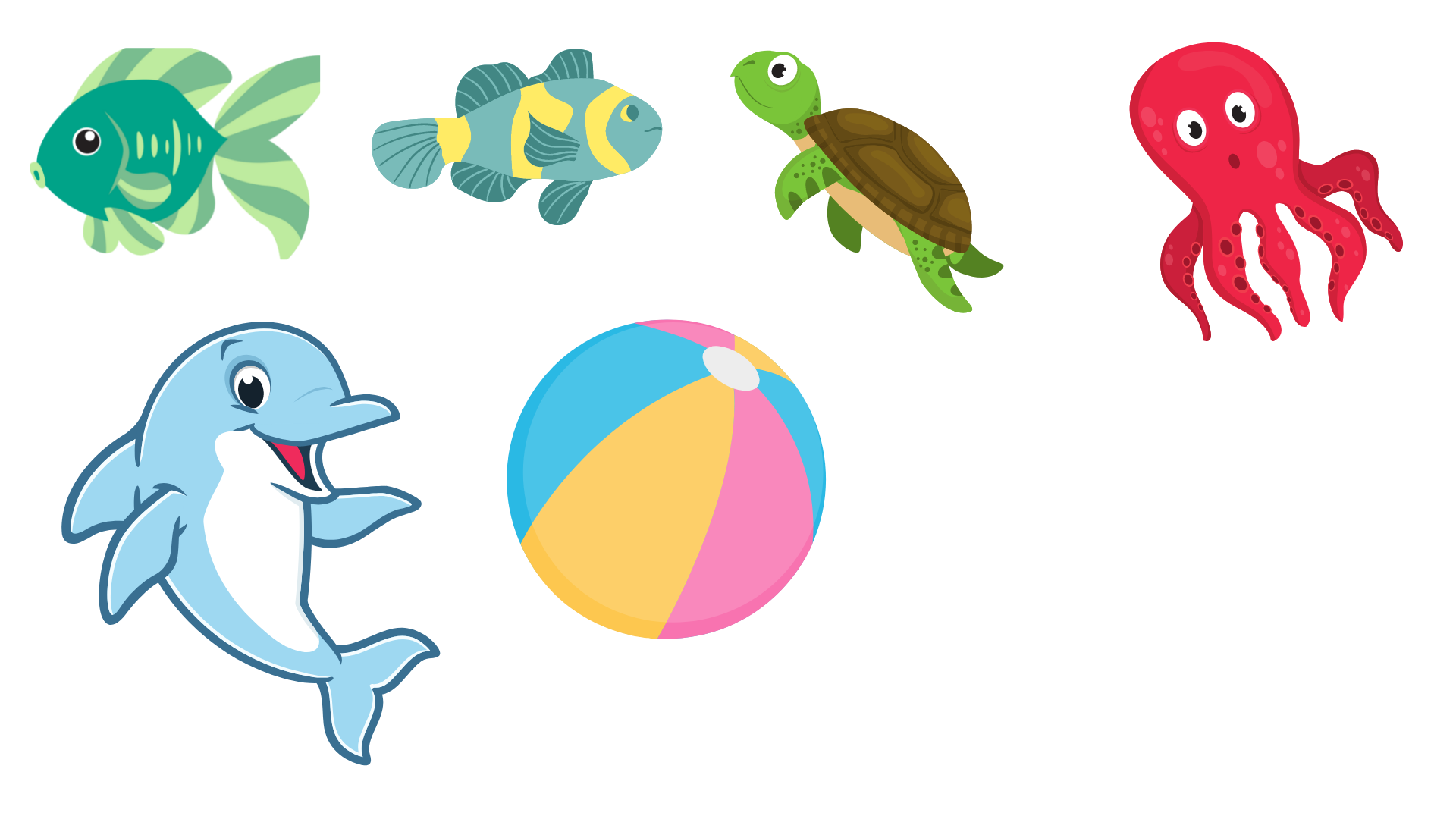 Bạn cá heo con đang bị lạc ở 1 vùng biển xa xôi. Để trở về nhà, bạn cá heo con phải vượt qua một chặng đường dài với nhiều loài vật hung dữ. Em hãy giúp bạn cá heo đánh bại các loài vật đó để trở về nhà an toàn nhé!
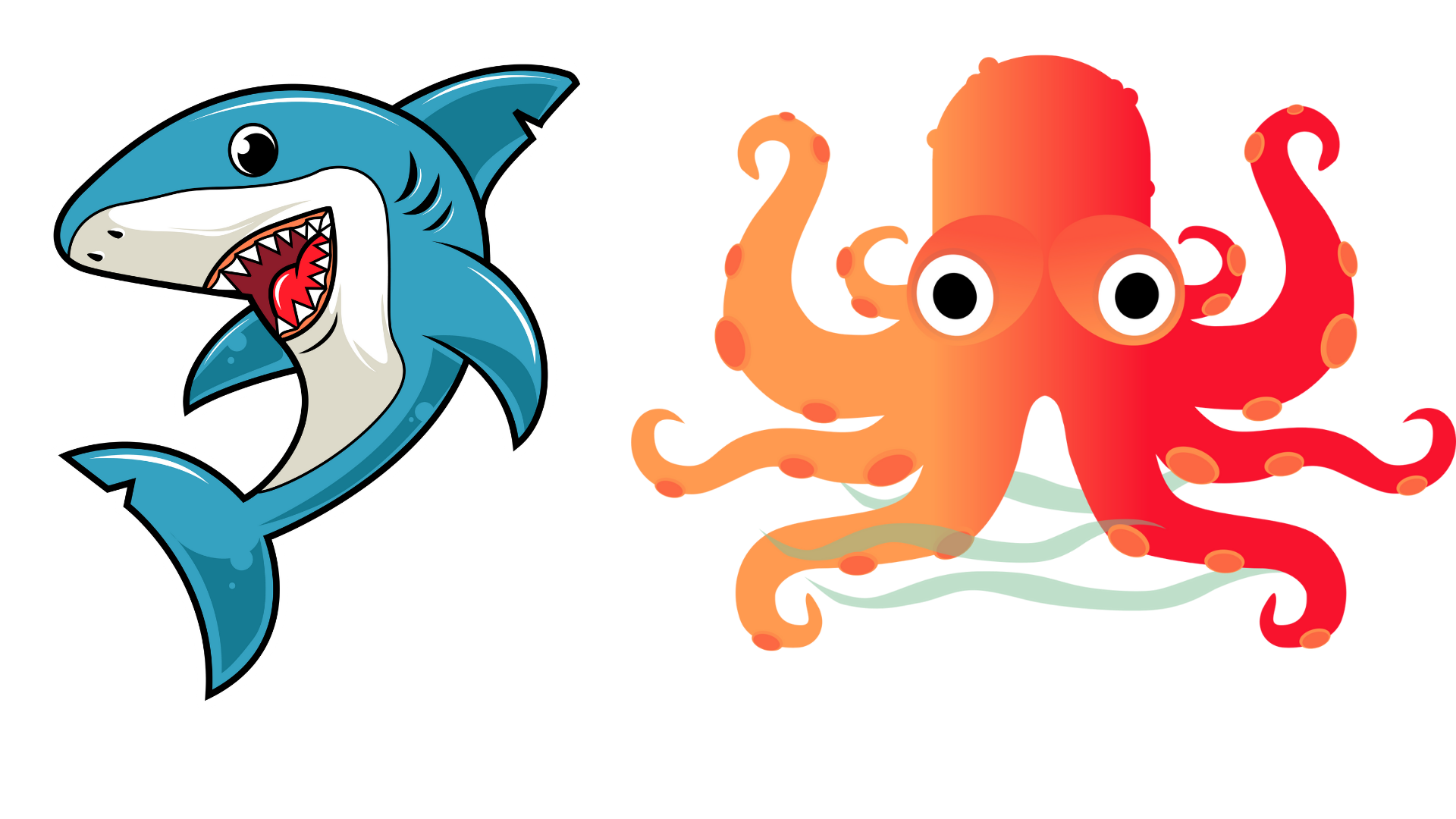 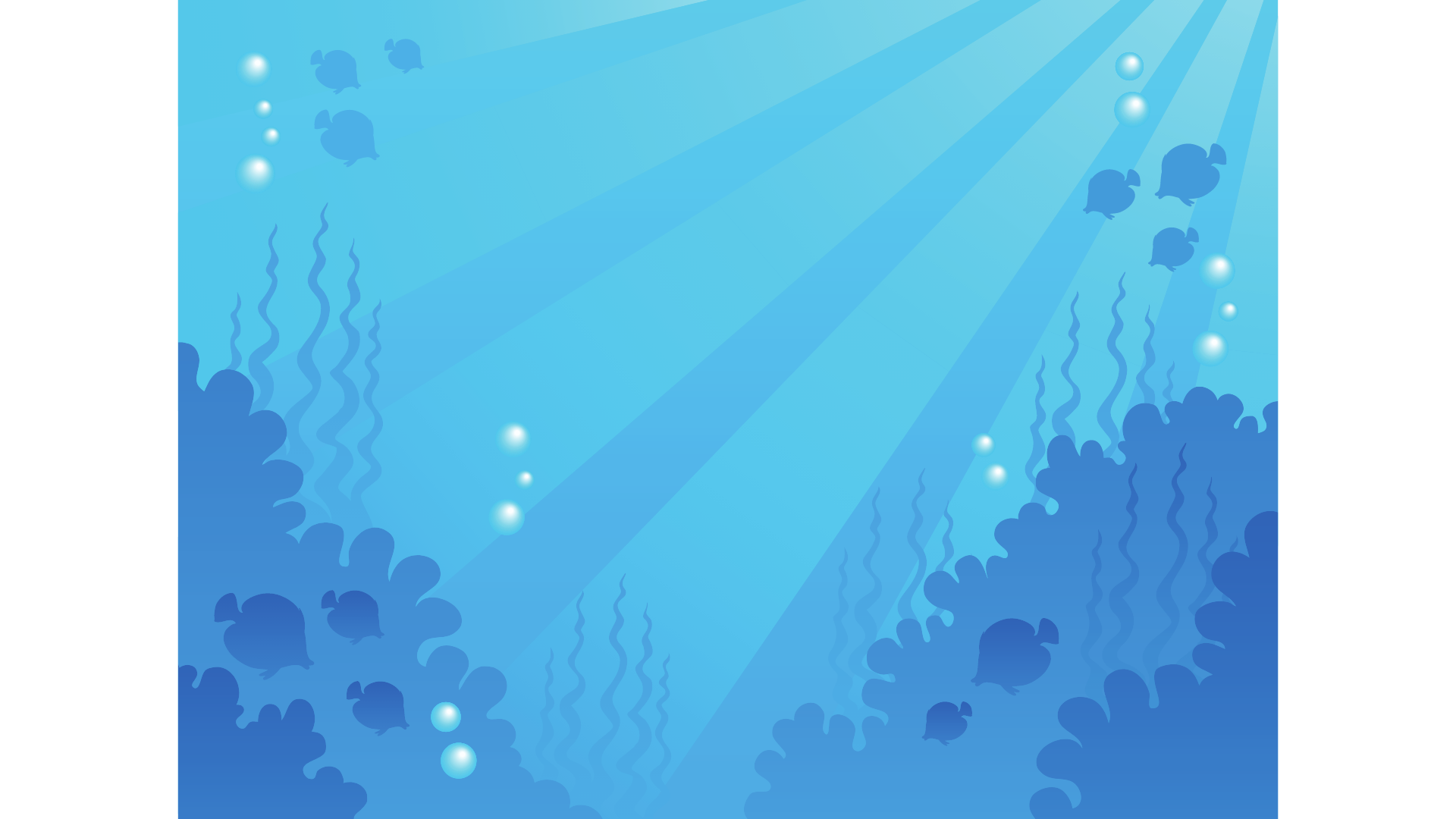 21 + 8 = ?
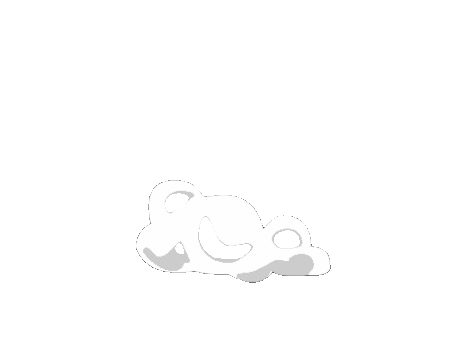 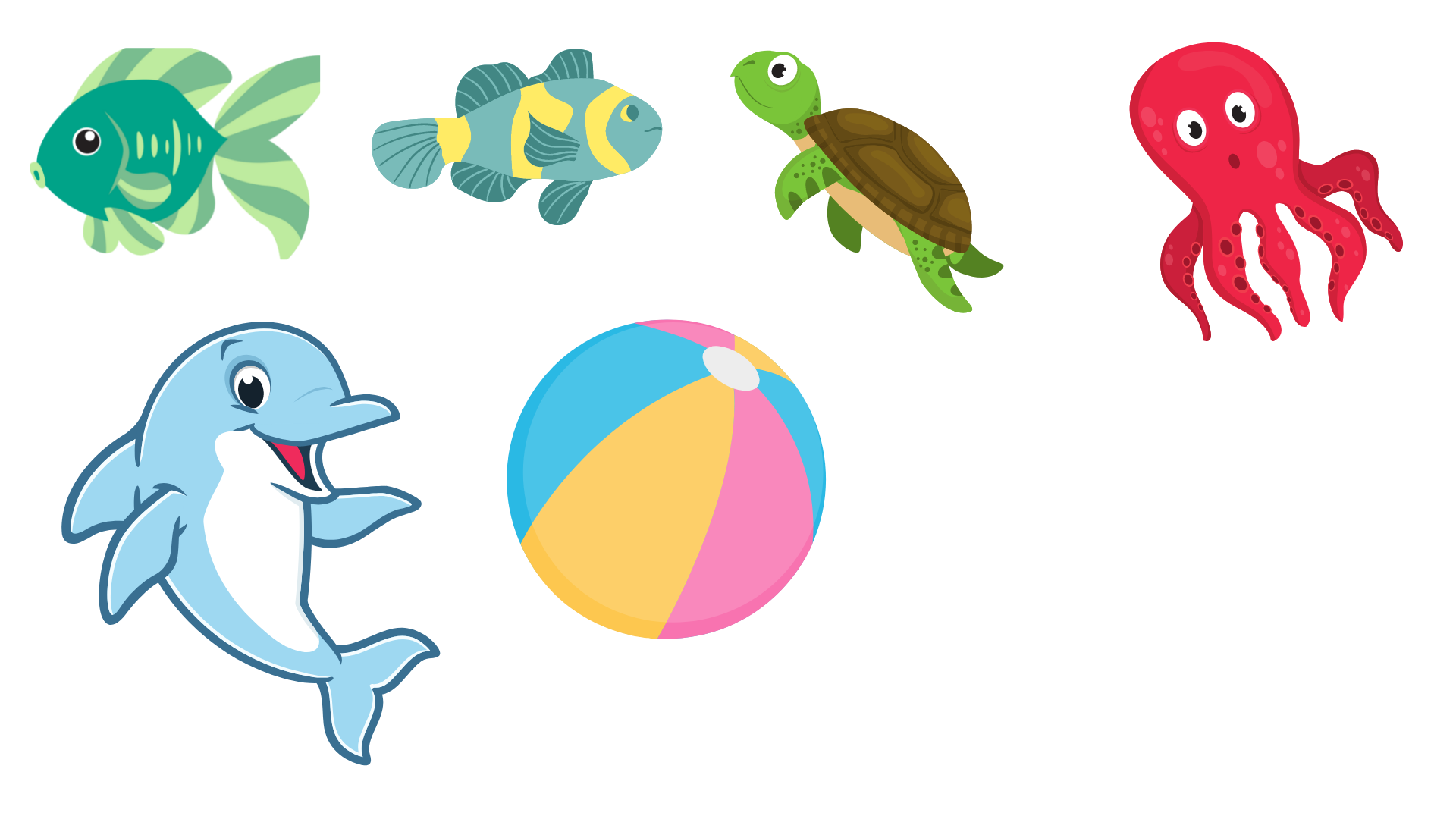 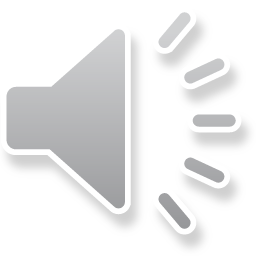 28
29
29
28
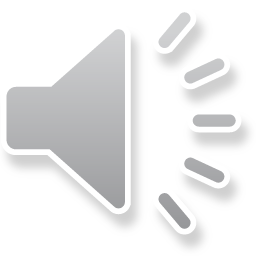 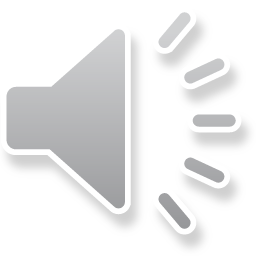 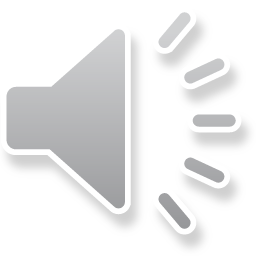 27
27
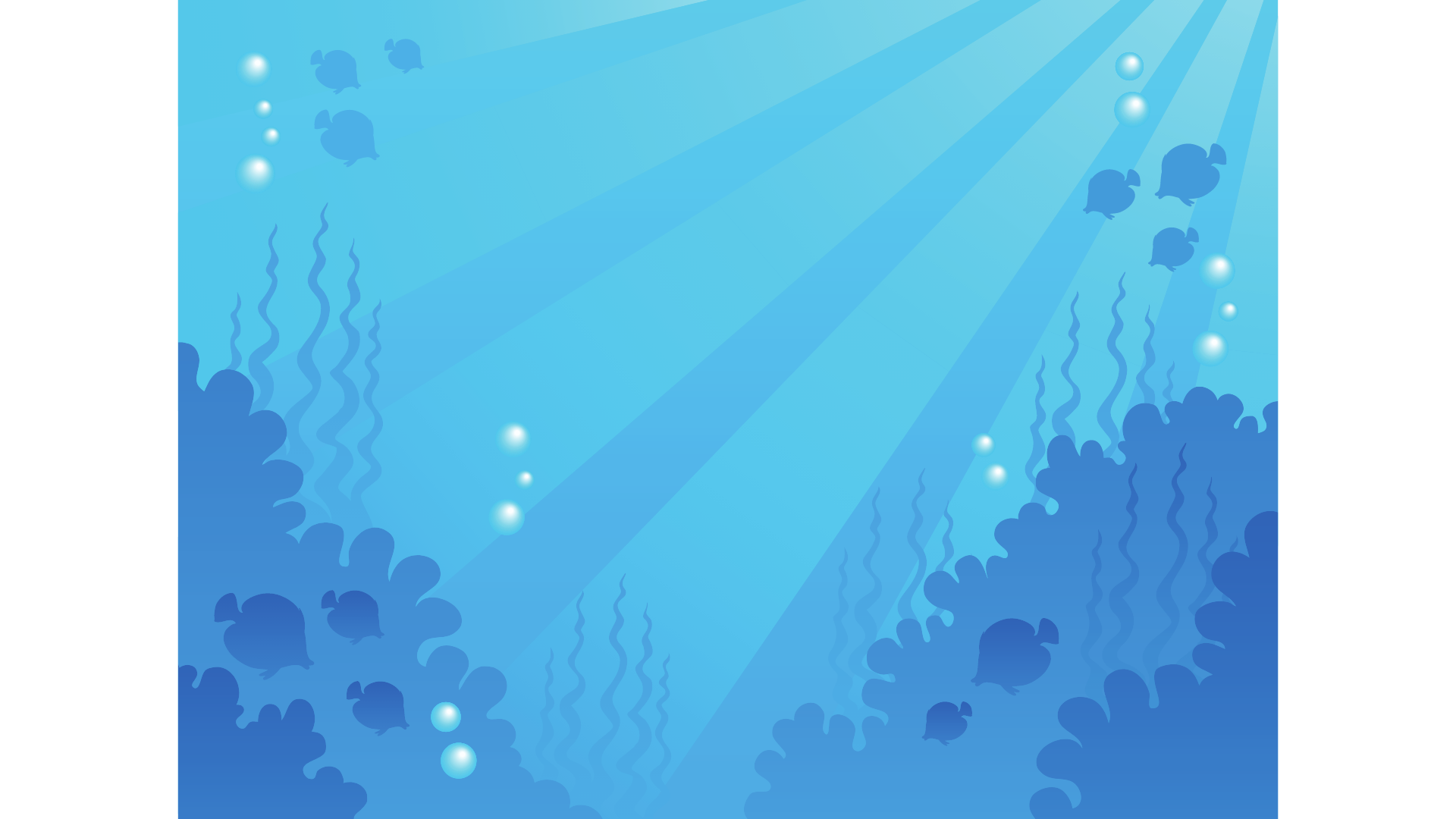 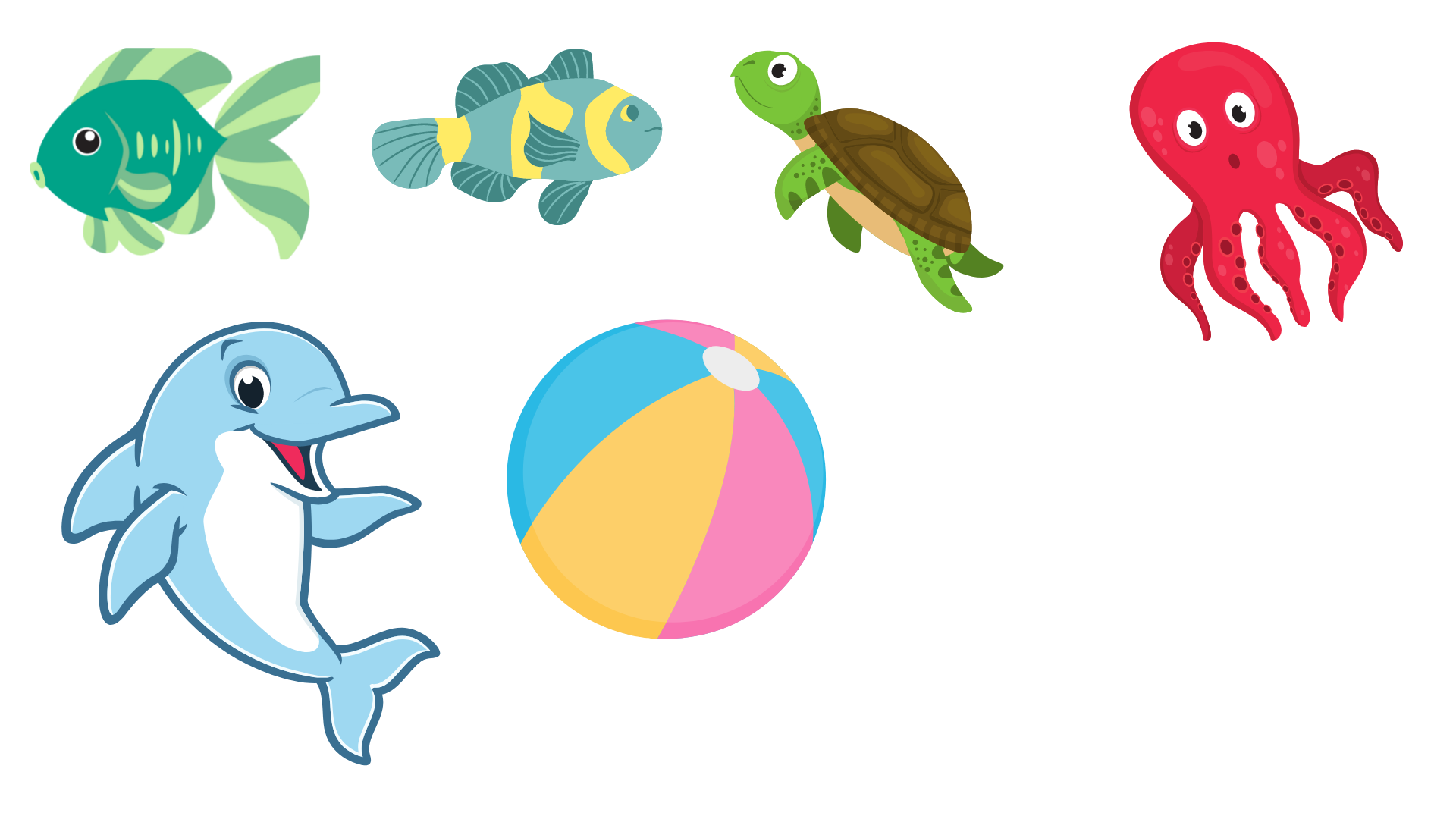 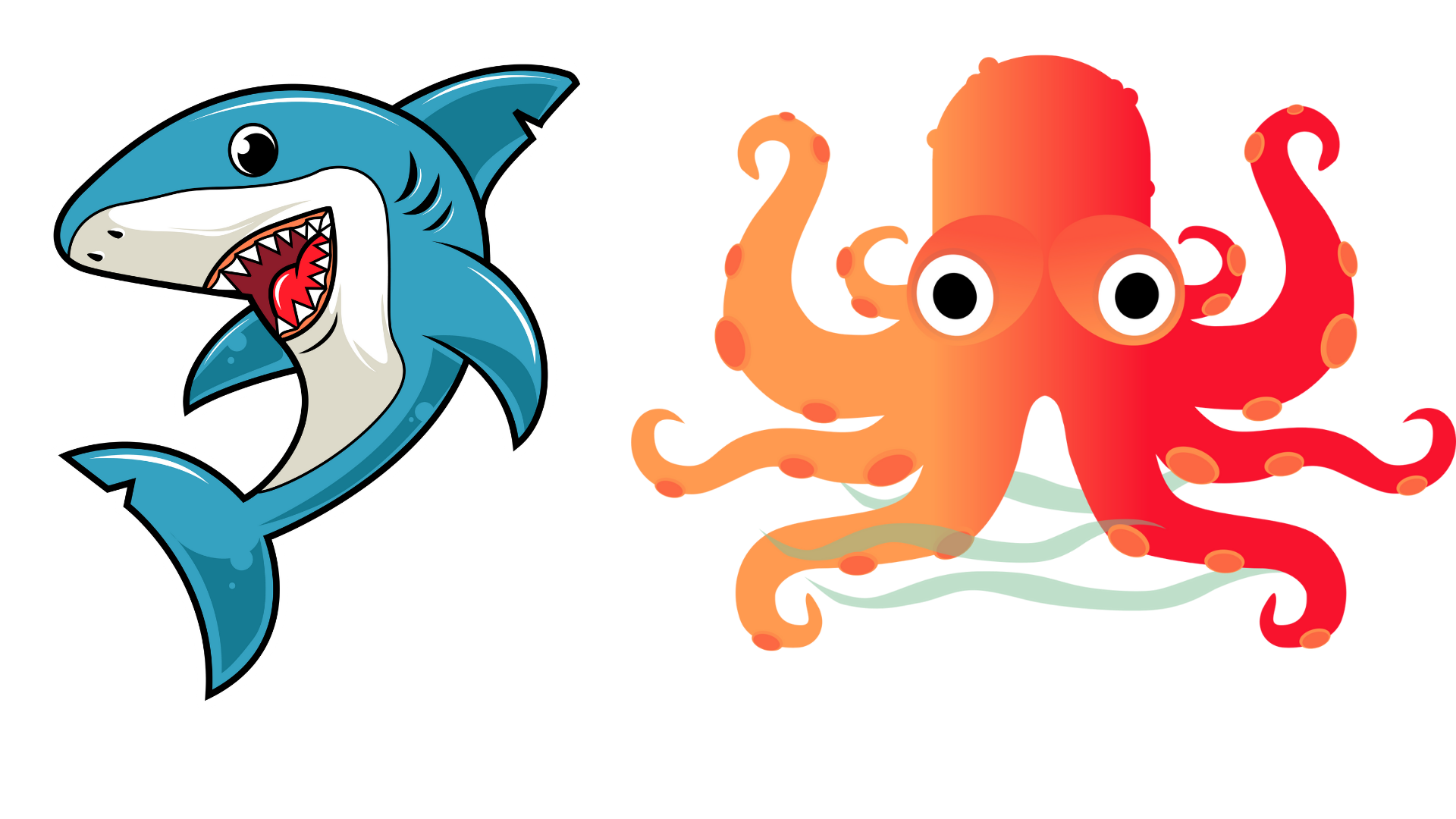 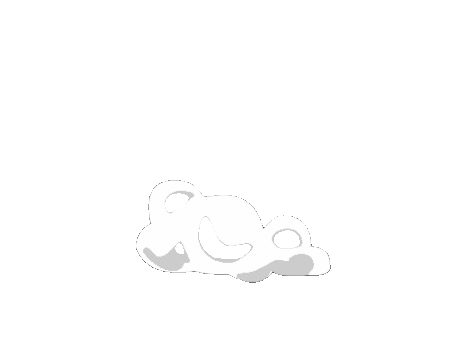 18 - 7 = ?
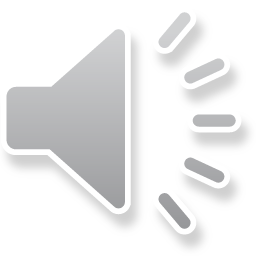 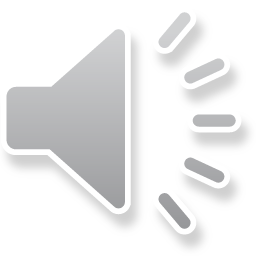 12
12
11
13
11
13
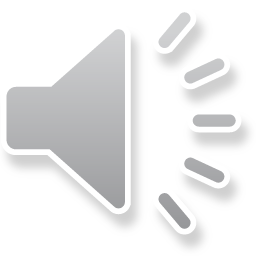 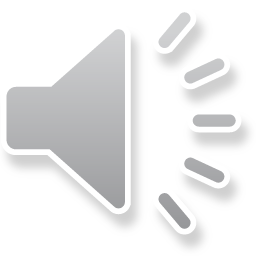 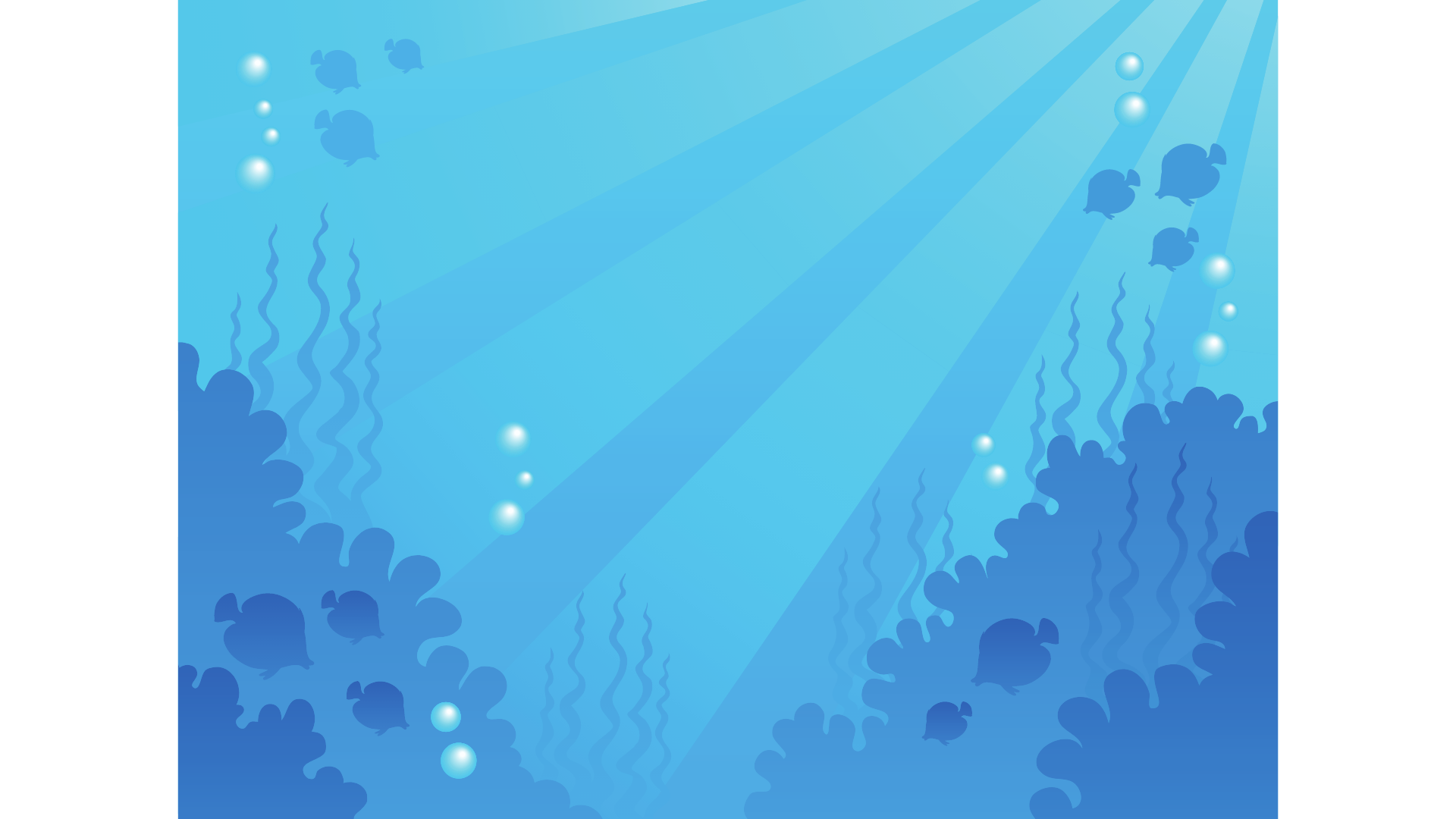 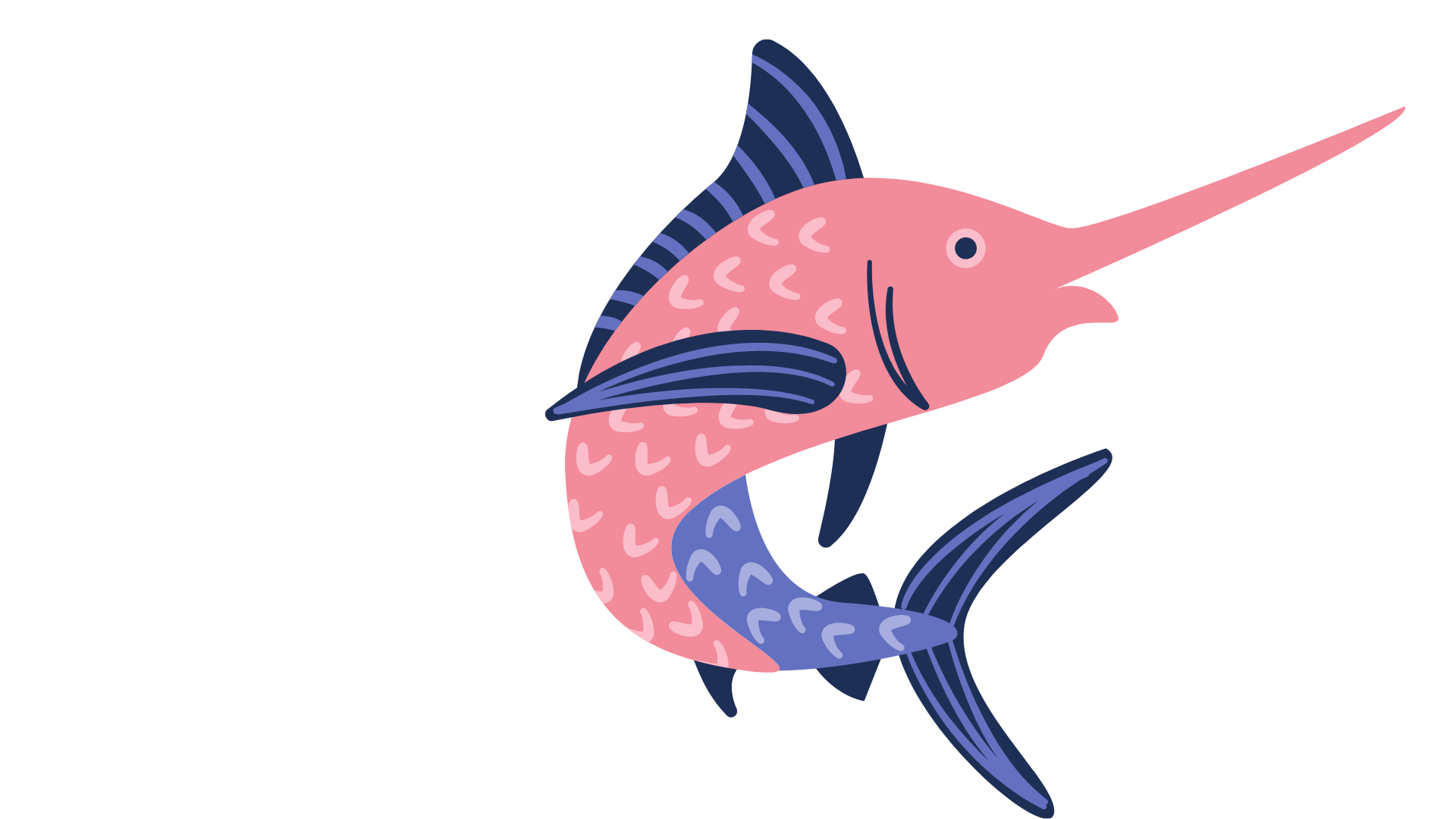 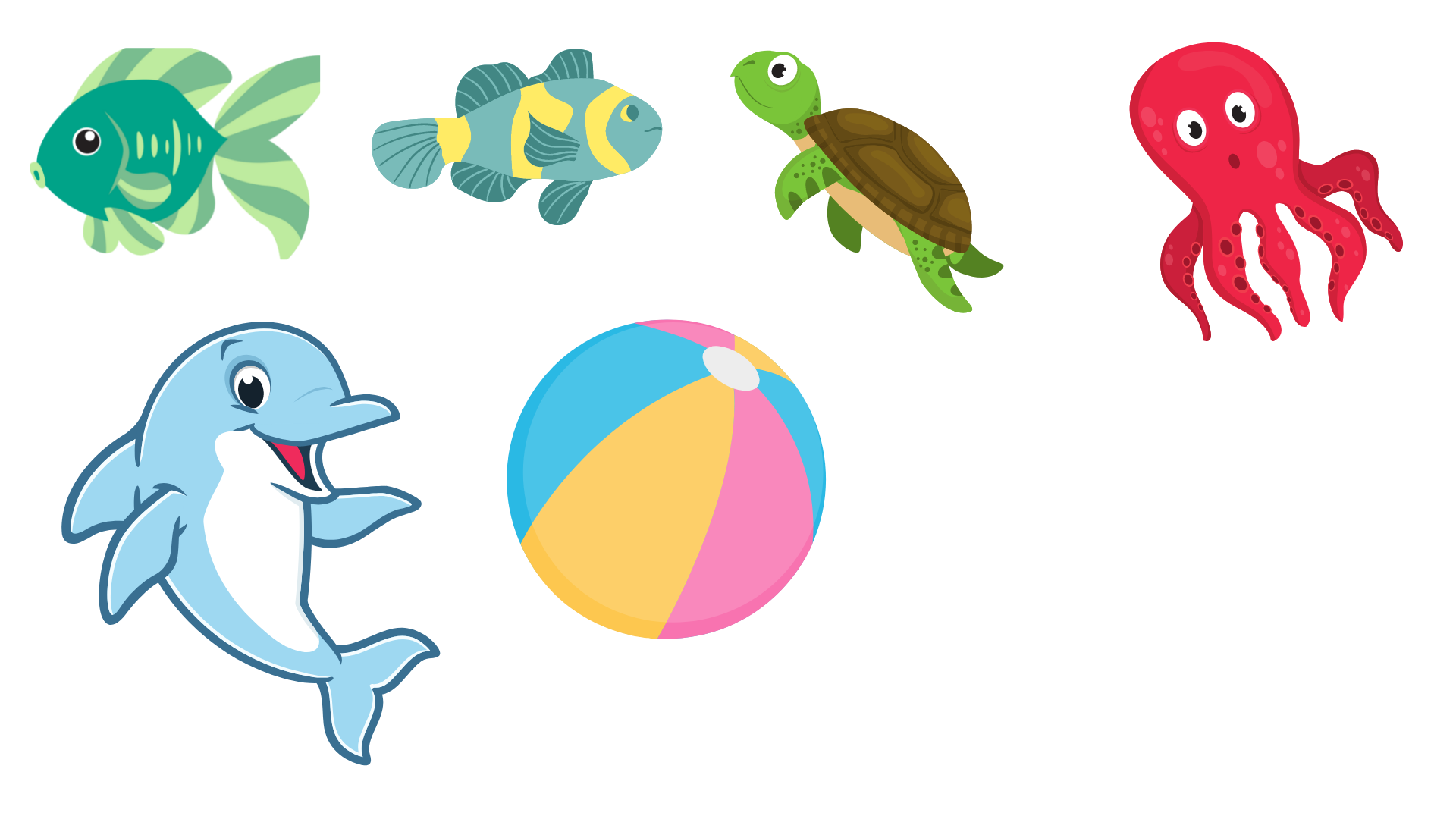 750 - 200 = ?
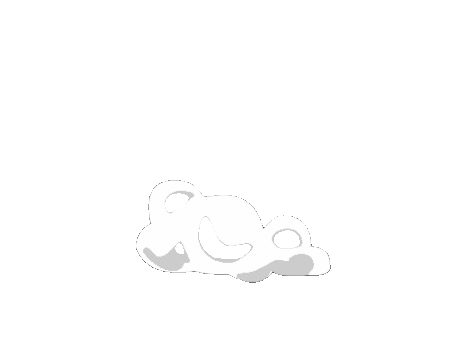 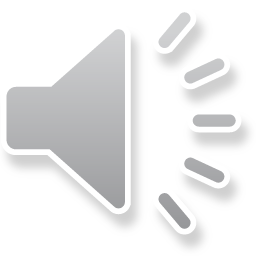 540
540
500
500
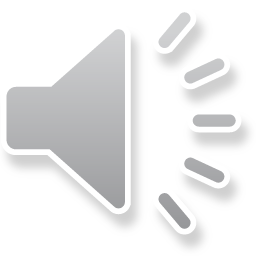 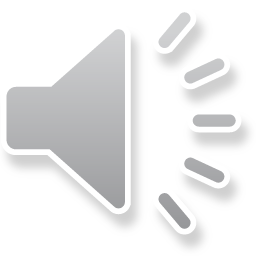 550
550
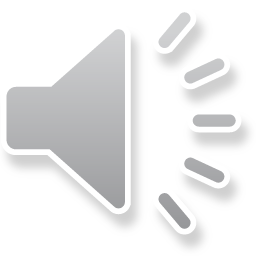 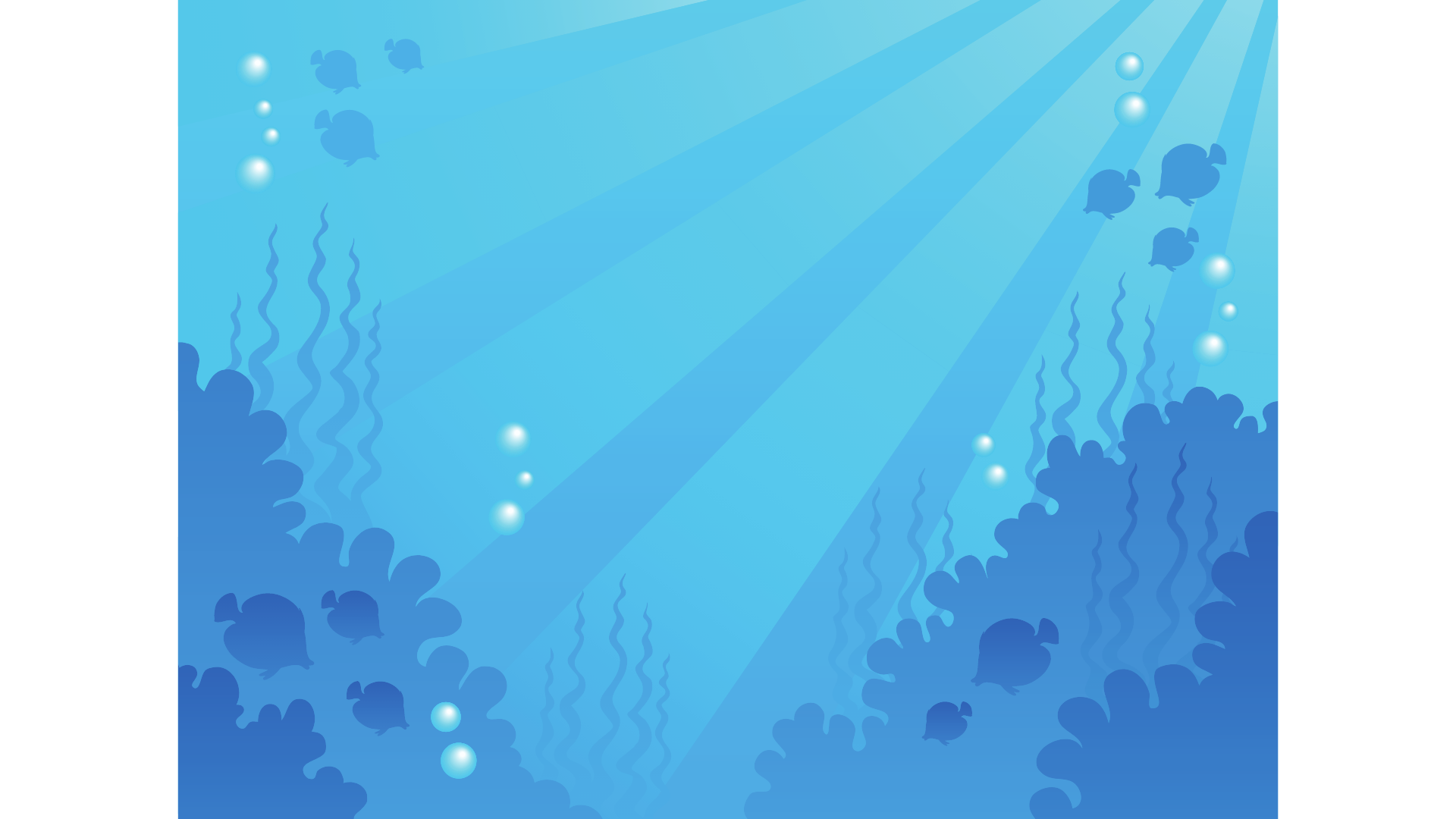 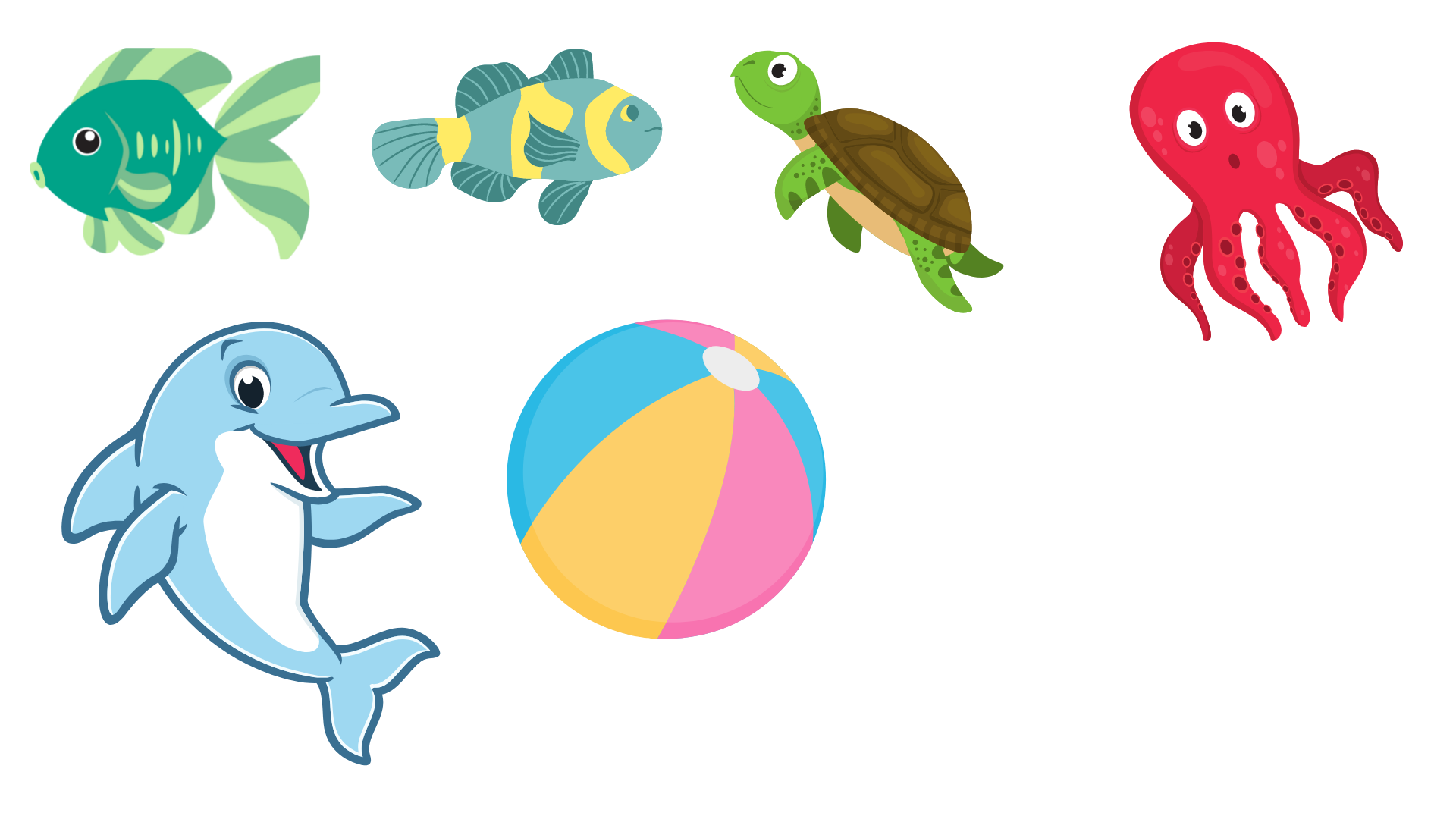 Cảm ơn các bạn đã giúp mình đánh bại các loài vật hung dữ đó nhé!
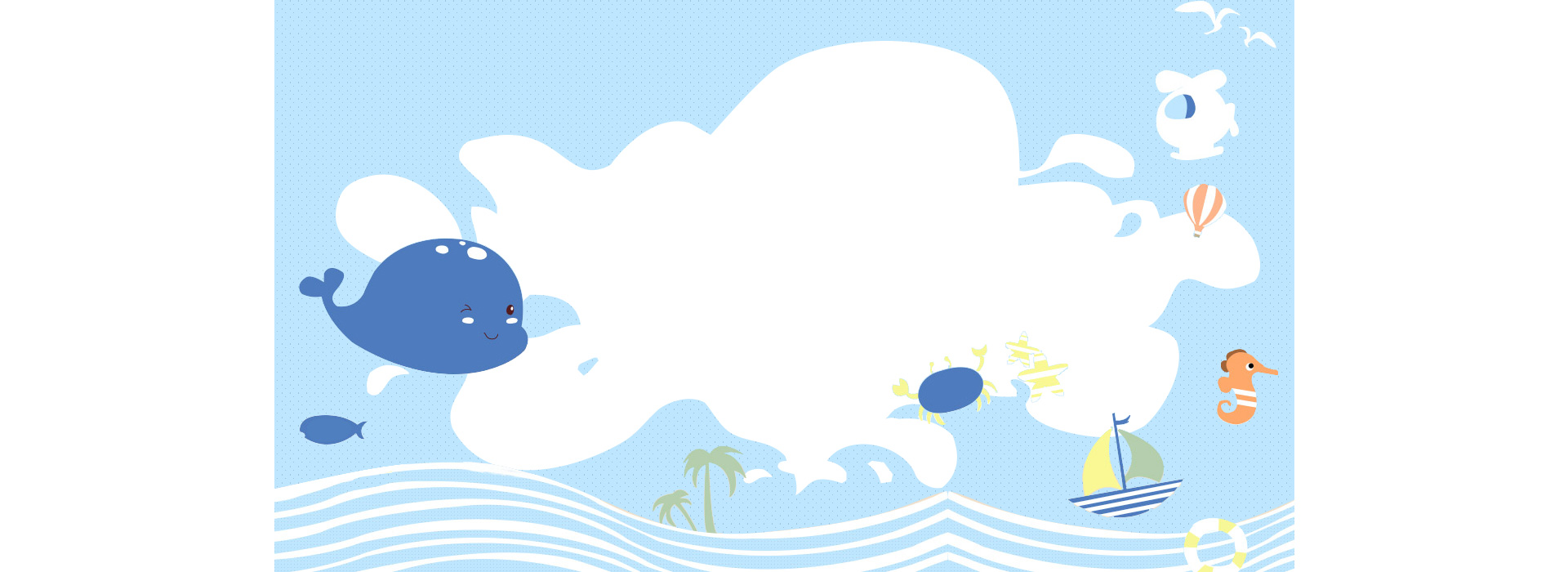 Thứ…ngày…tháng…năm…
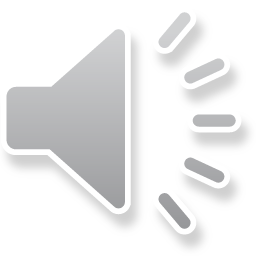 Toaùn
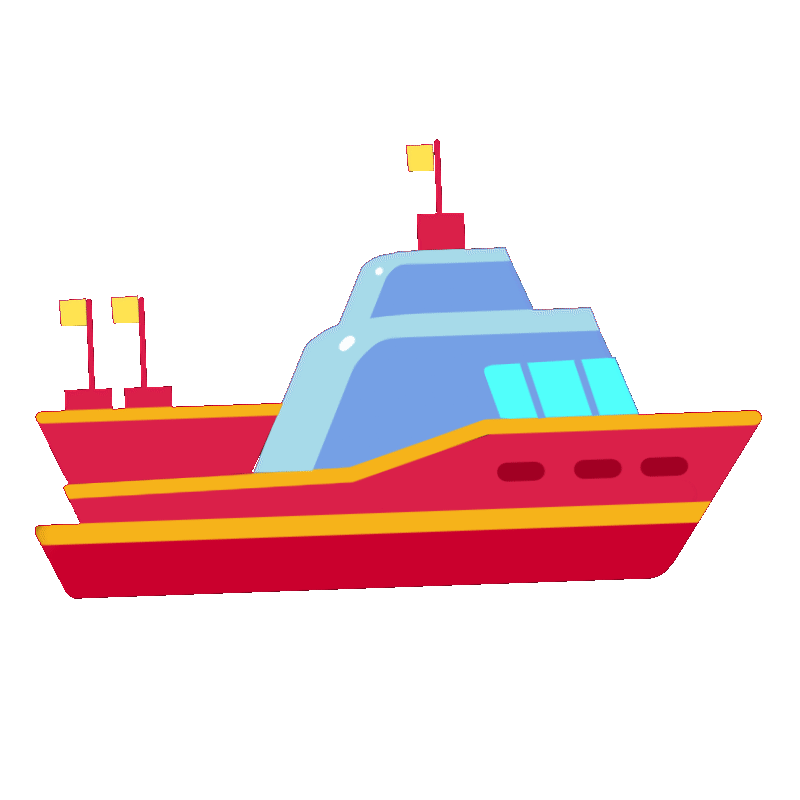 TÌM SOÁ HAÏNG
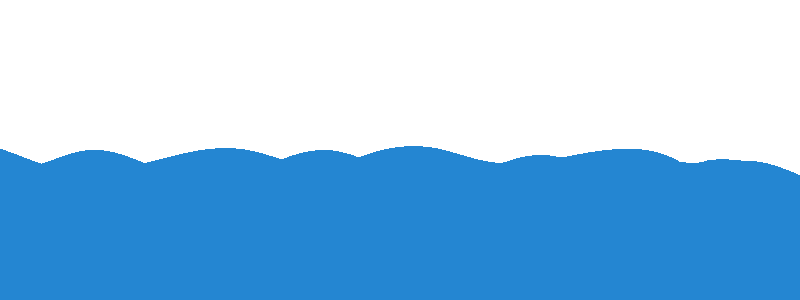 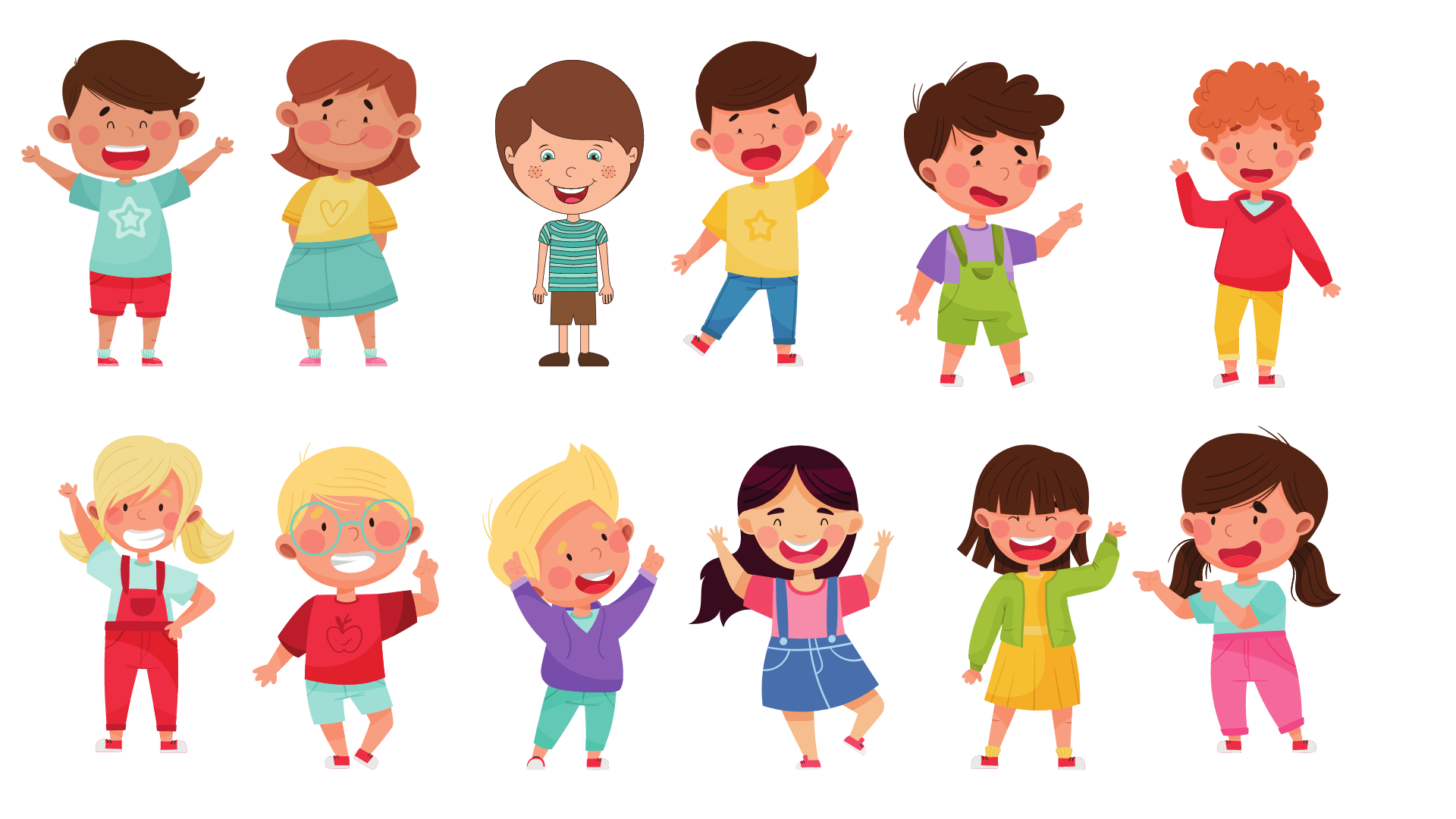 KHÁM PHÁ
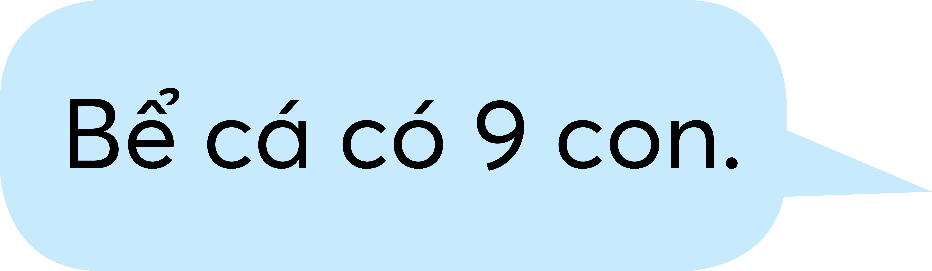 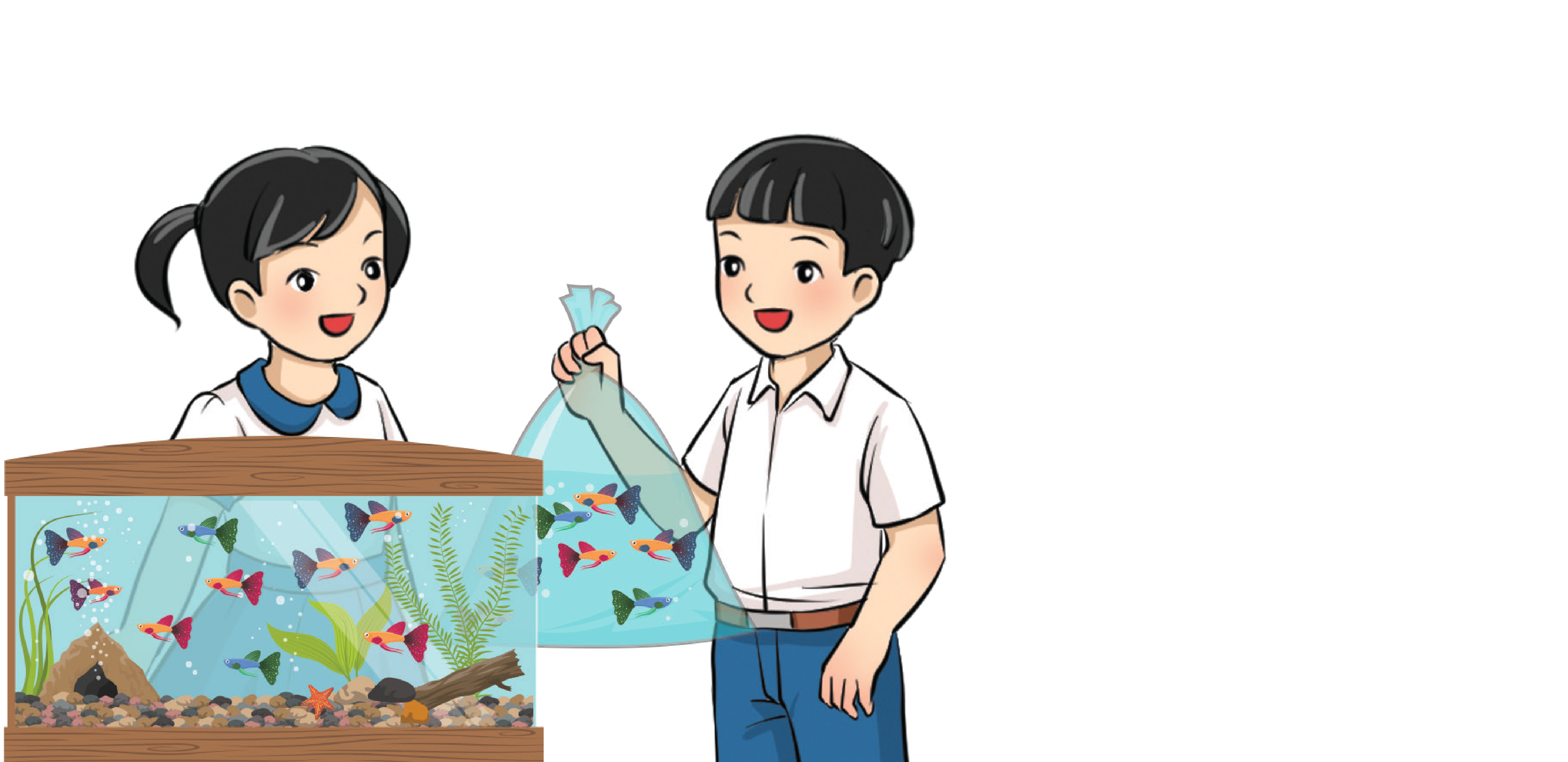 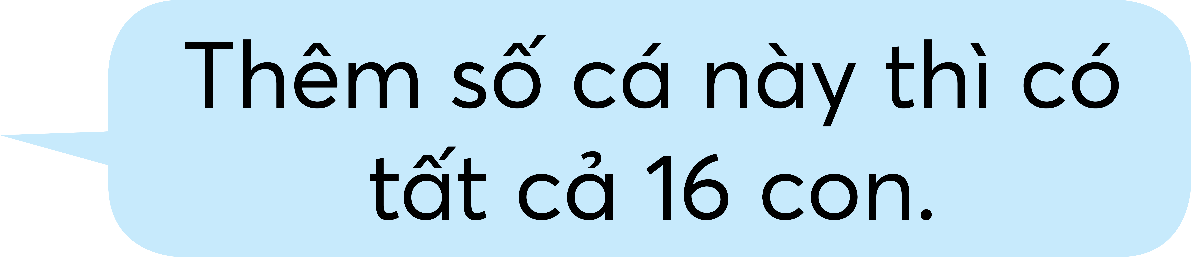 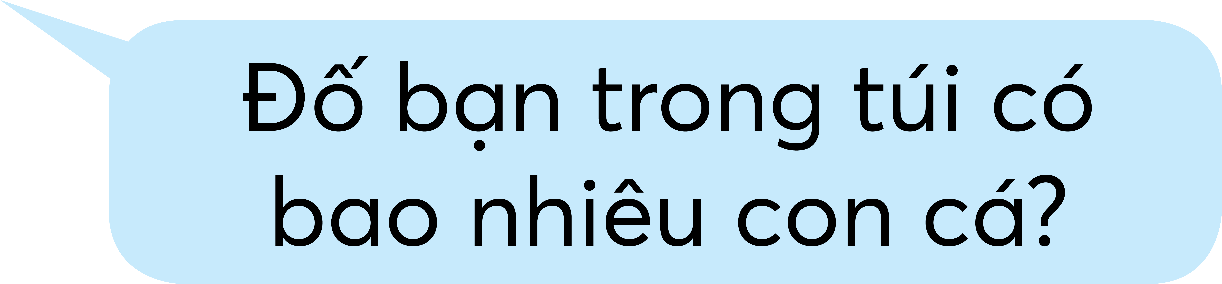 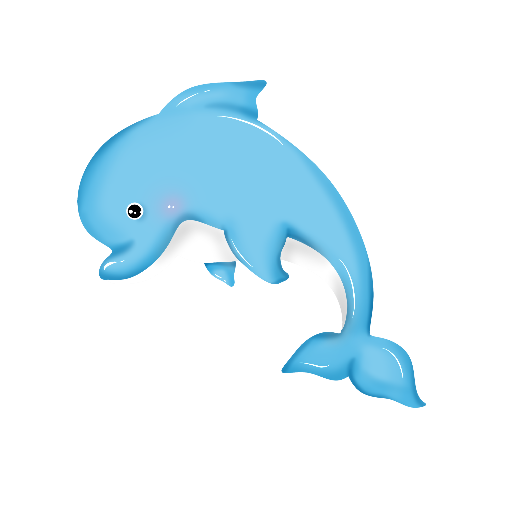 9 + ..?.. = 16
Nhóm đôi
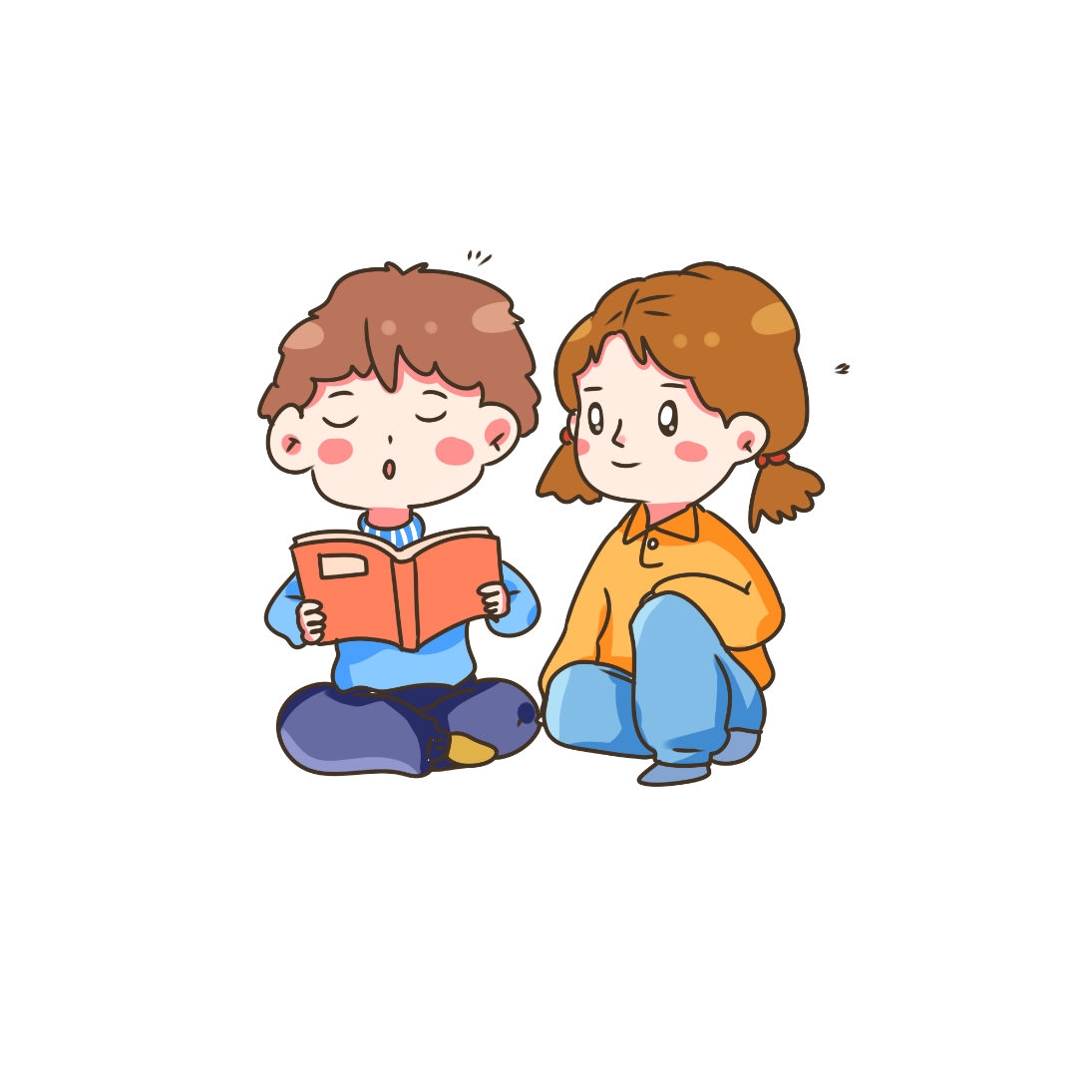 Có những cách nào để thực hiện phép tính trên
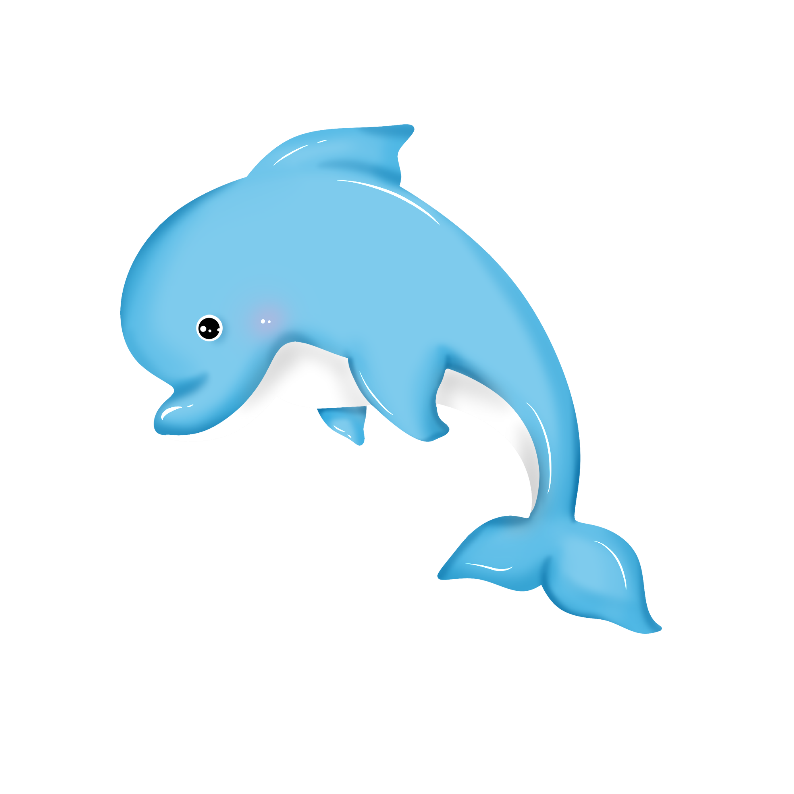 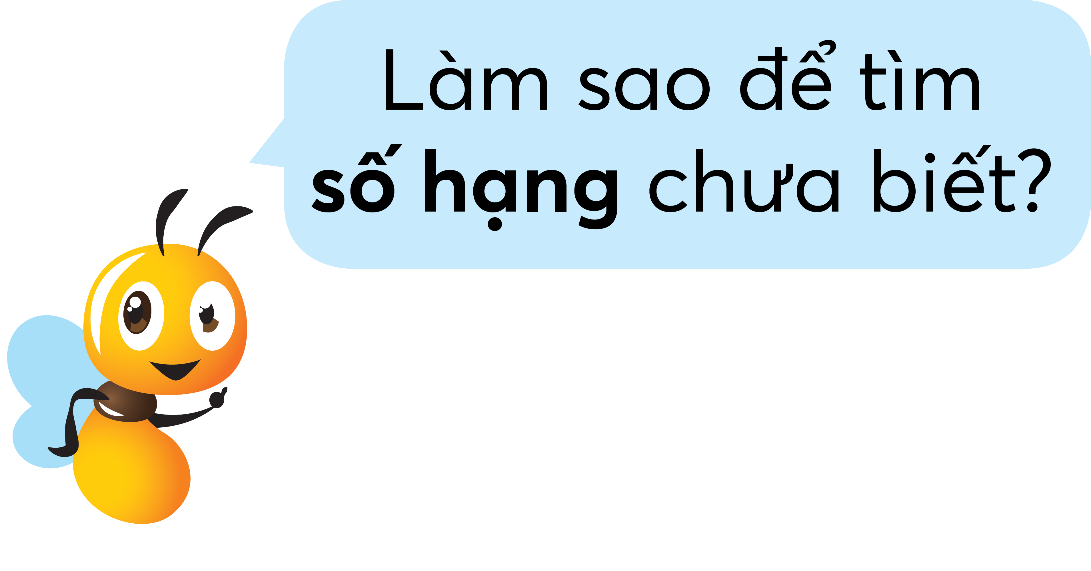 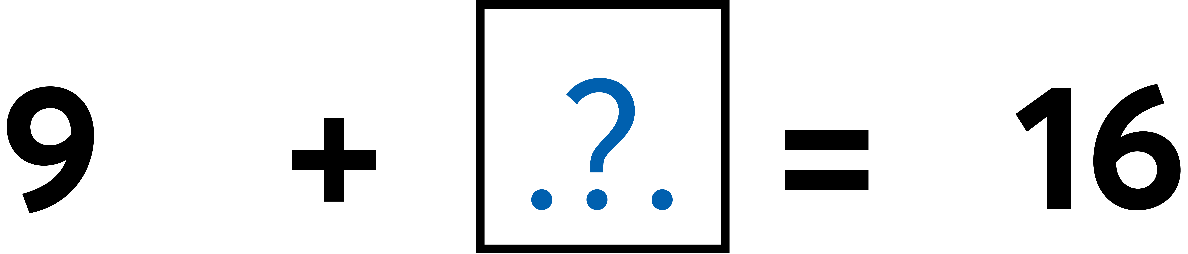 7
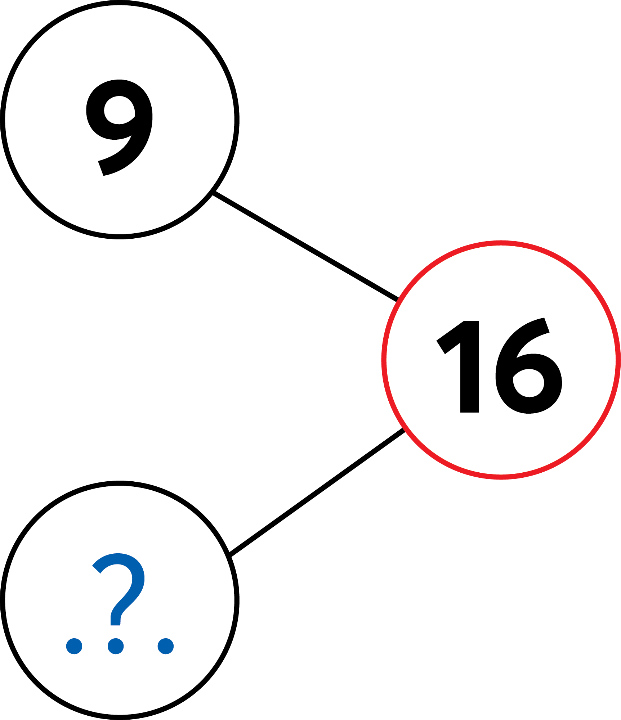 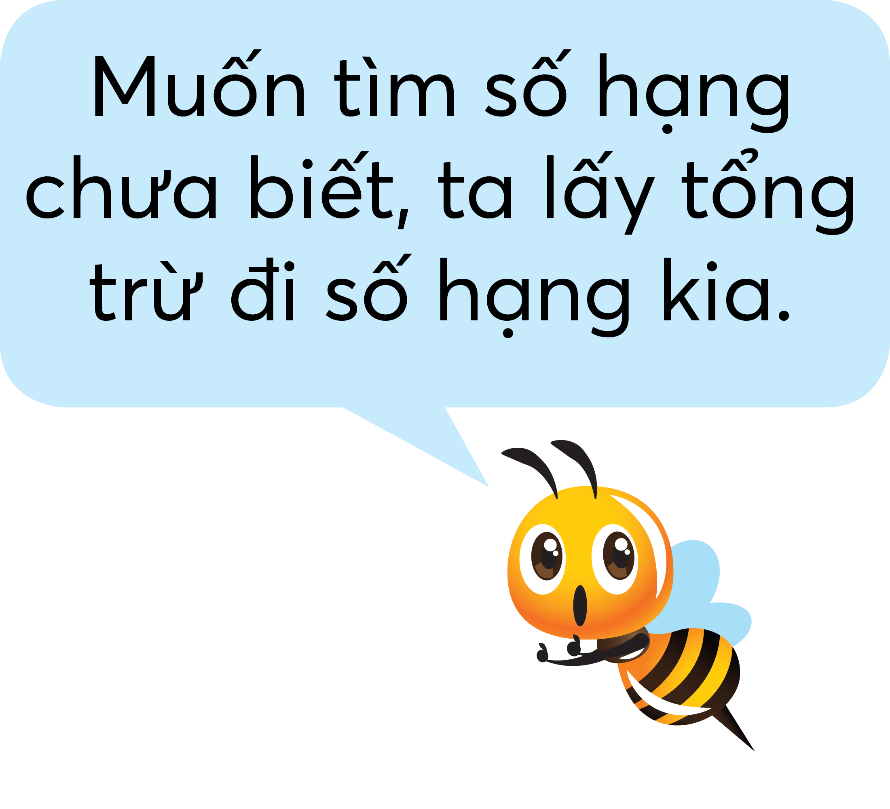 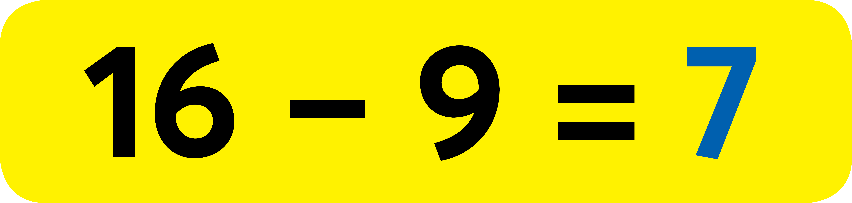 7
Soá haïng
Soá haïng
Toång
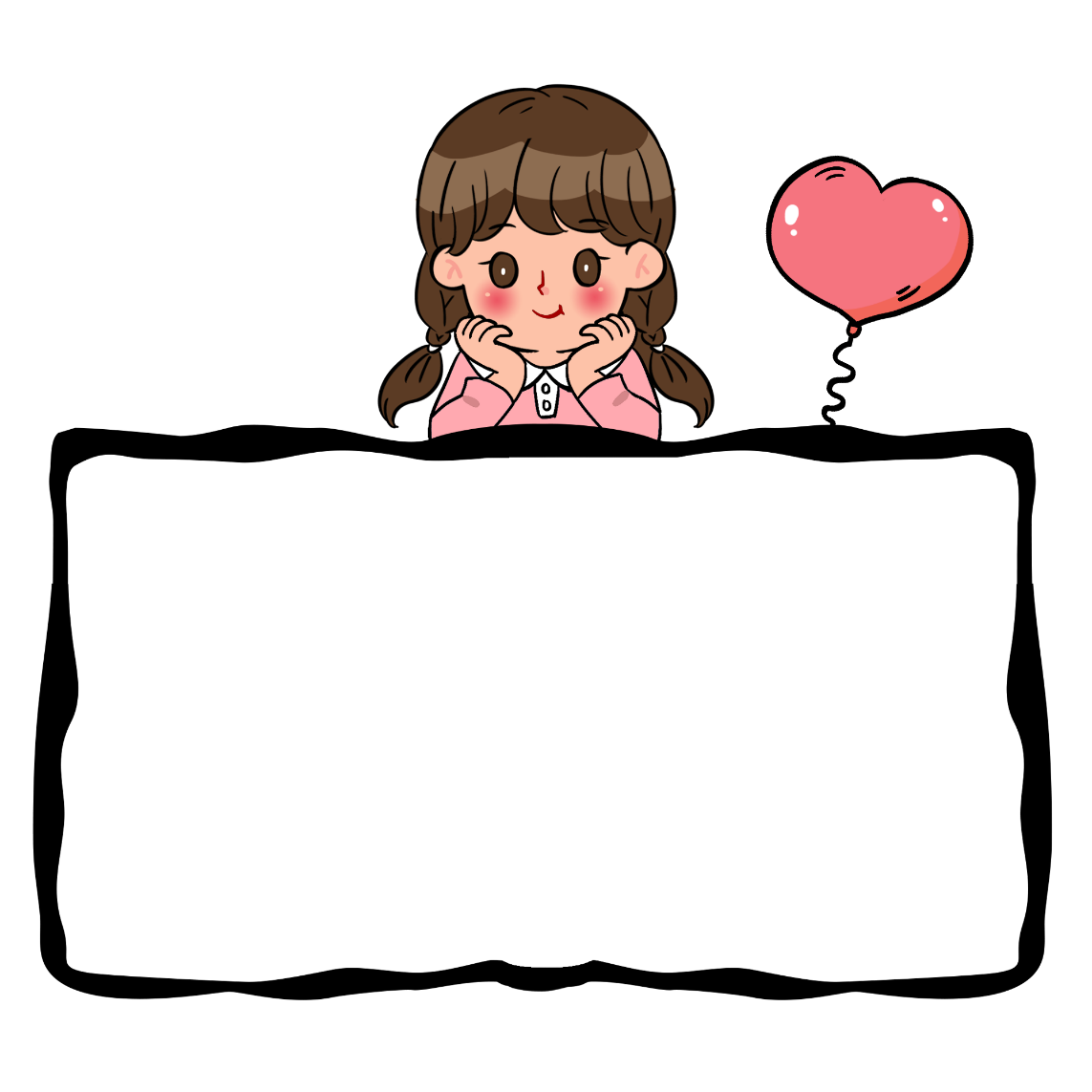 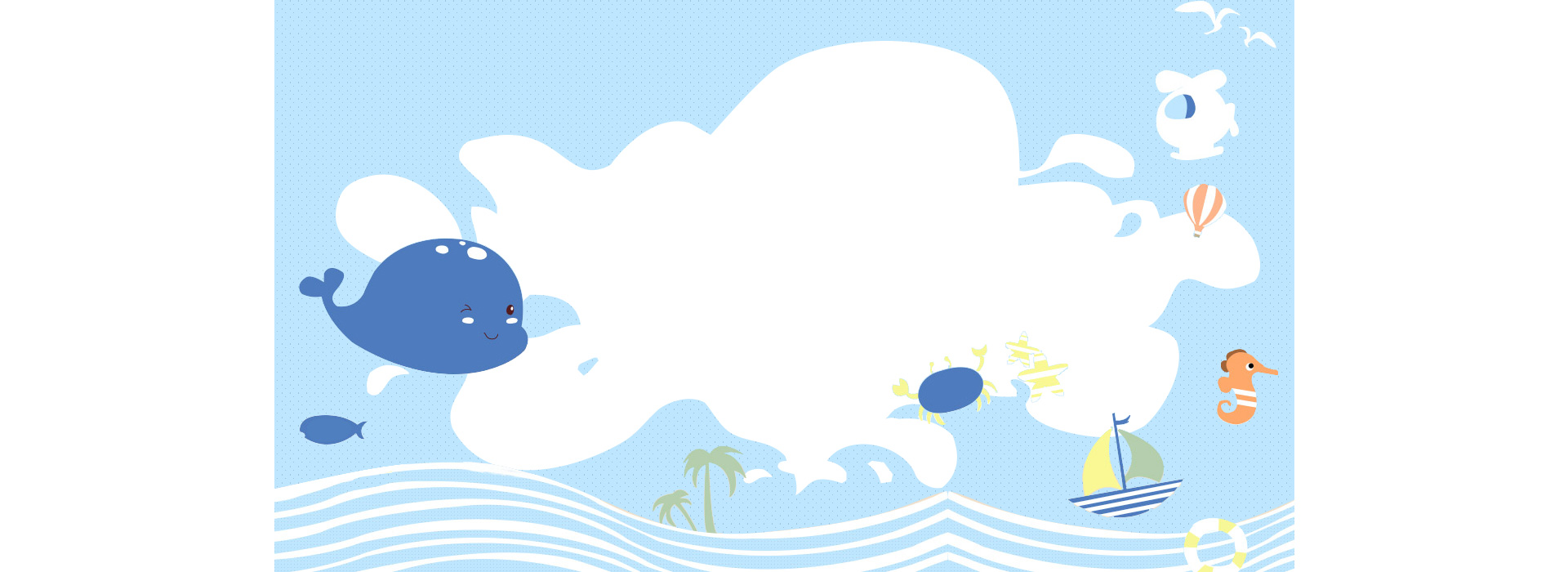 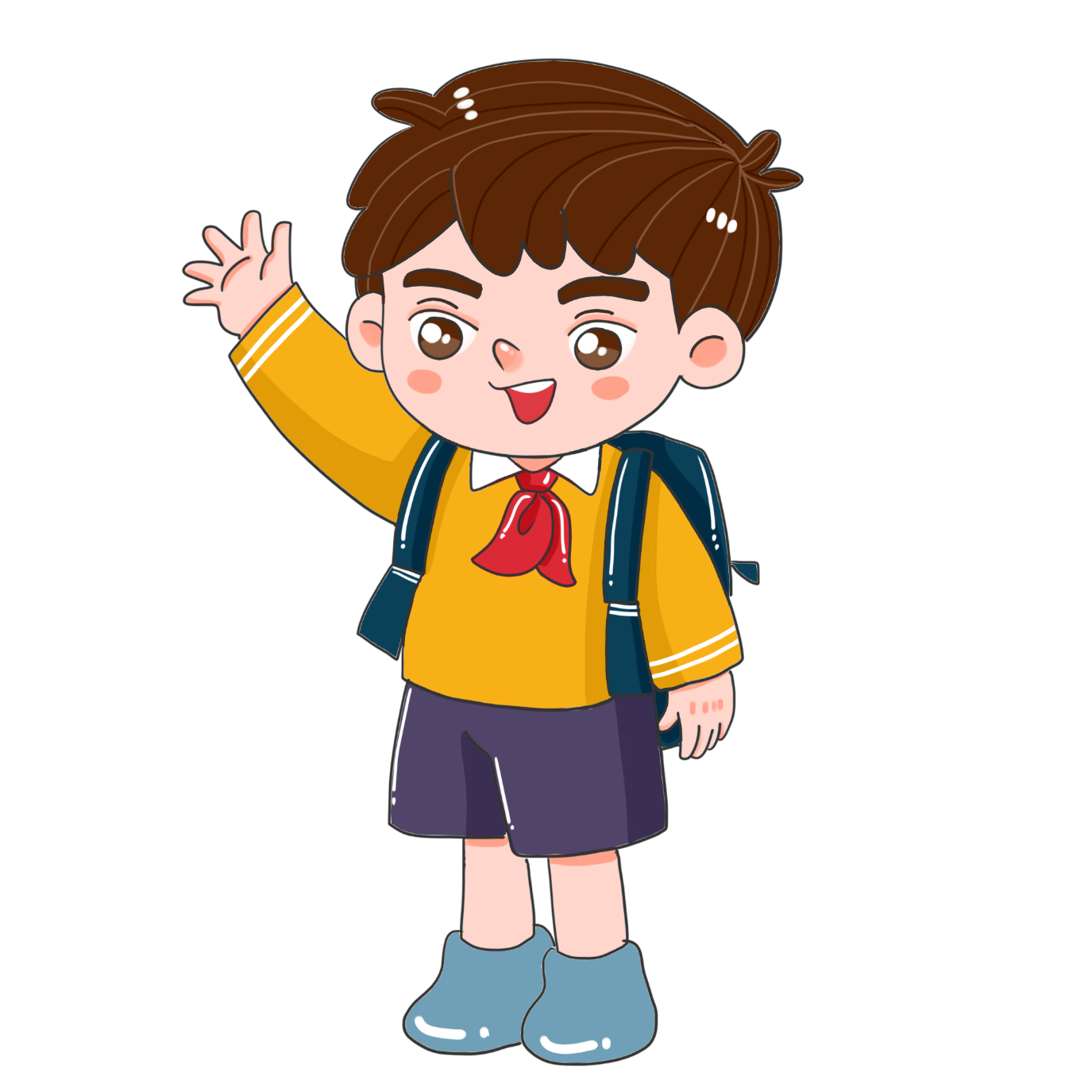 Cộng như thế nào?
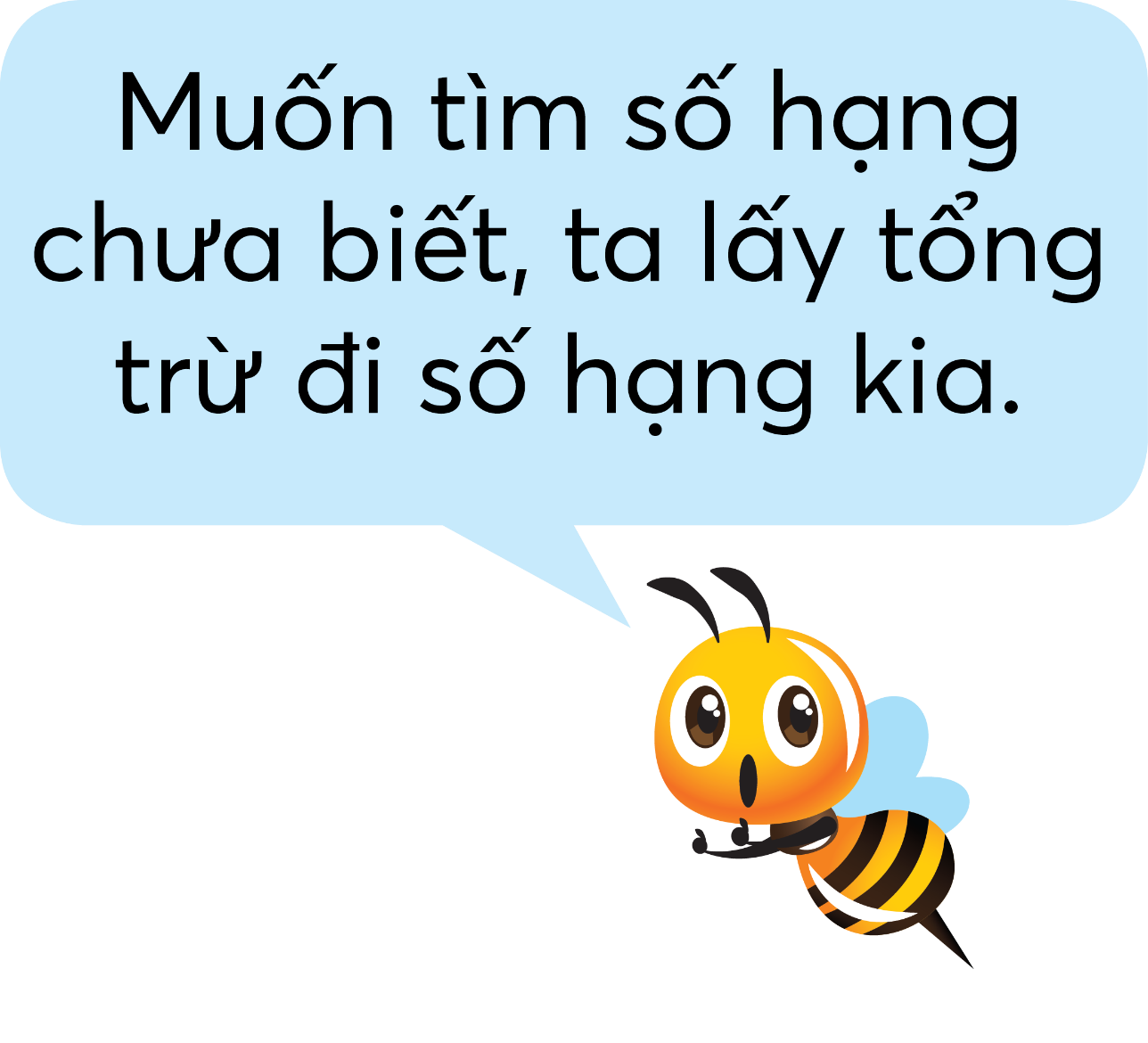 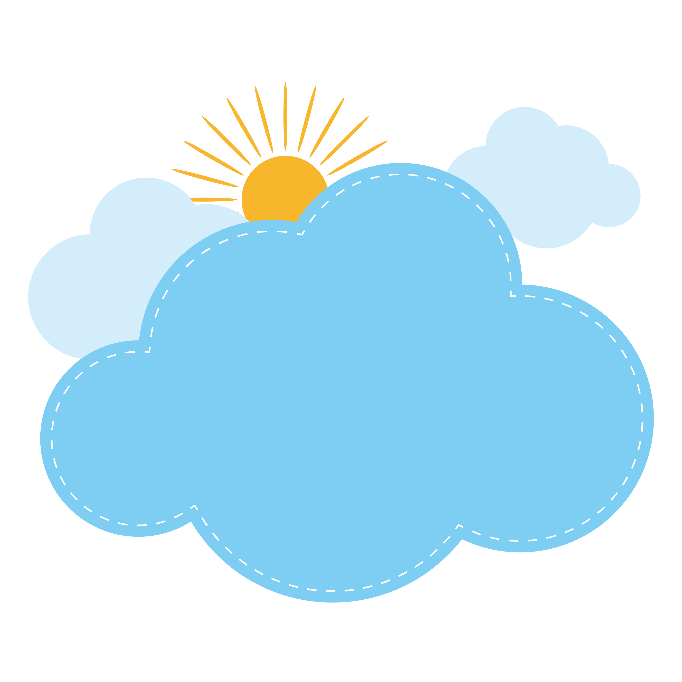 Thực hành
530 + 56
1
Tìm số hạng chưa biết.
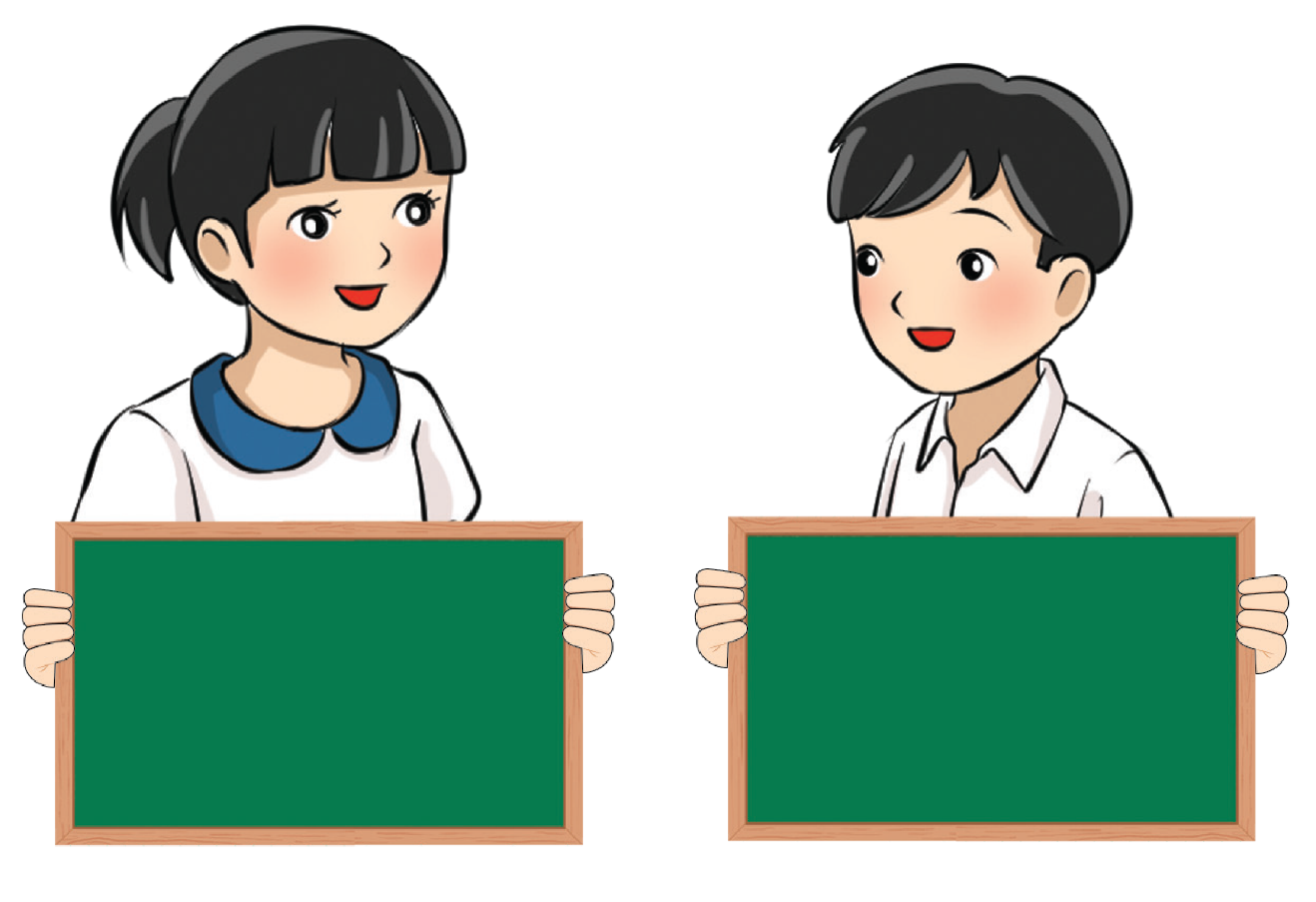 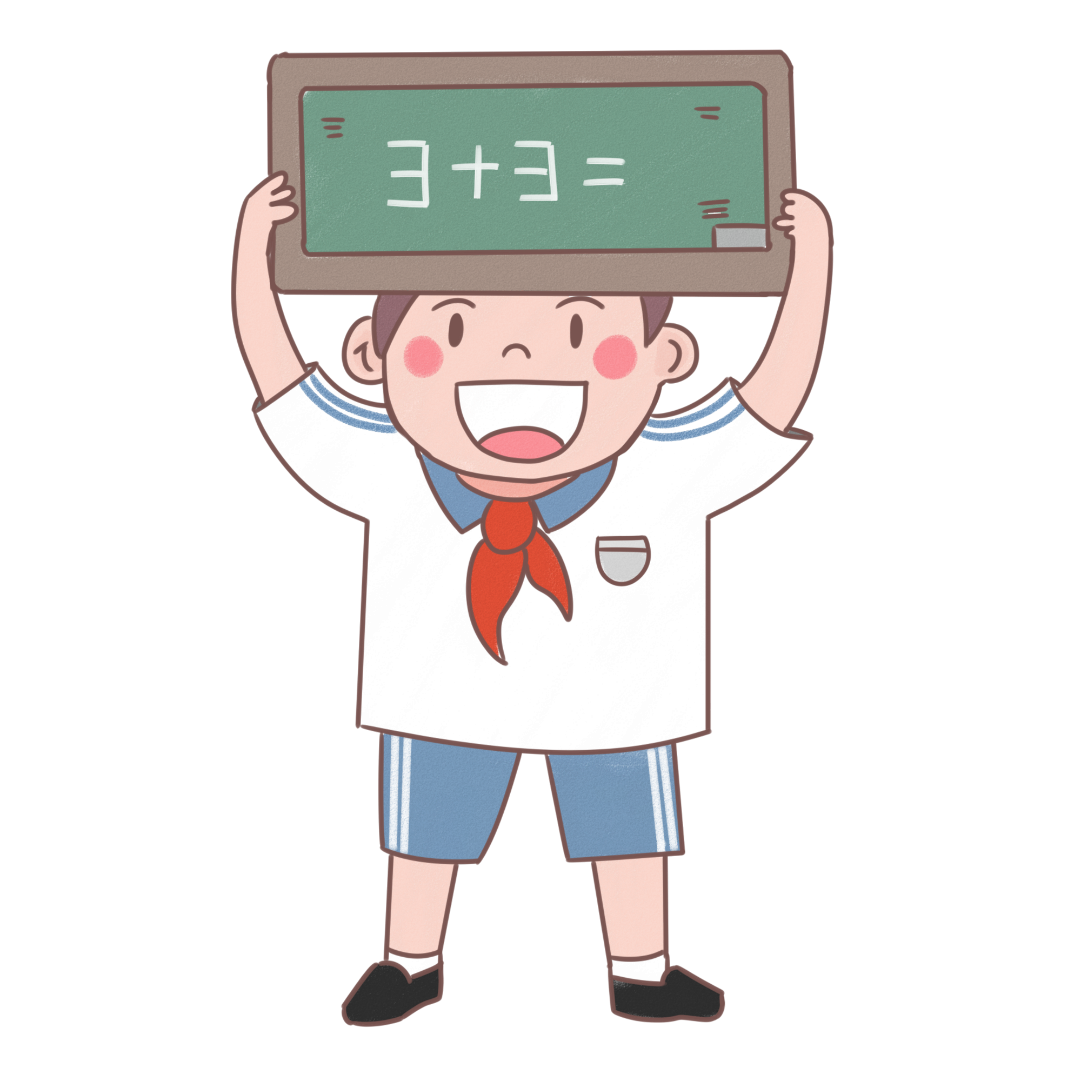 Mẫu: .?. + 37 = 50
Bảng con
Bảng con
a) .?. + 15 = 42
b) 61 + .?. = 83
c) 28 + .?. = 77
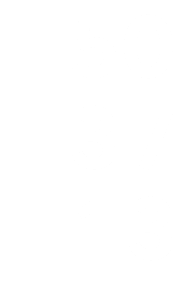 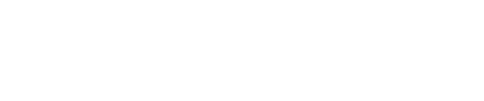 530 + 56
a) .?. + 15 = 42
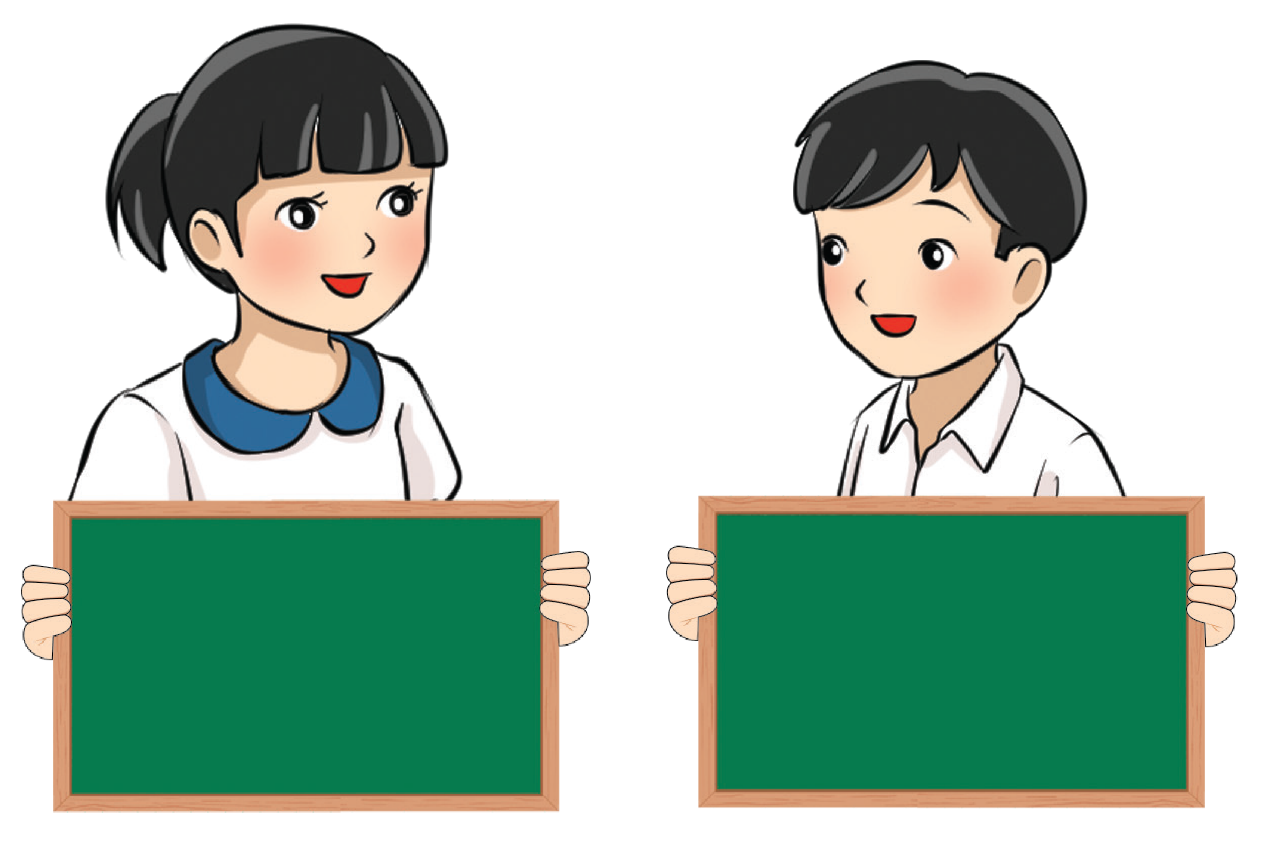 42
-
15
27
42 - 15 = 27
530 + 56
b) 61 + .?. = 83
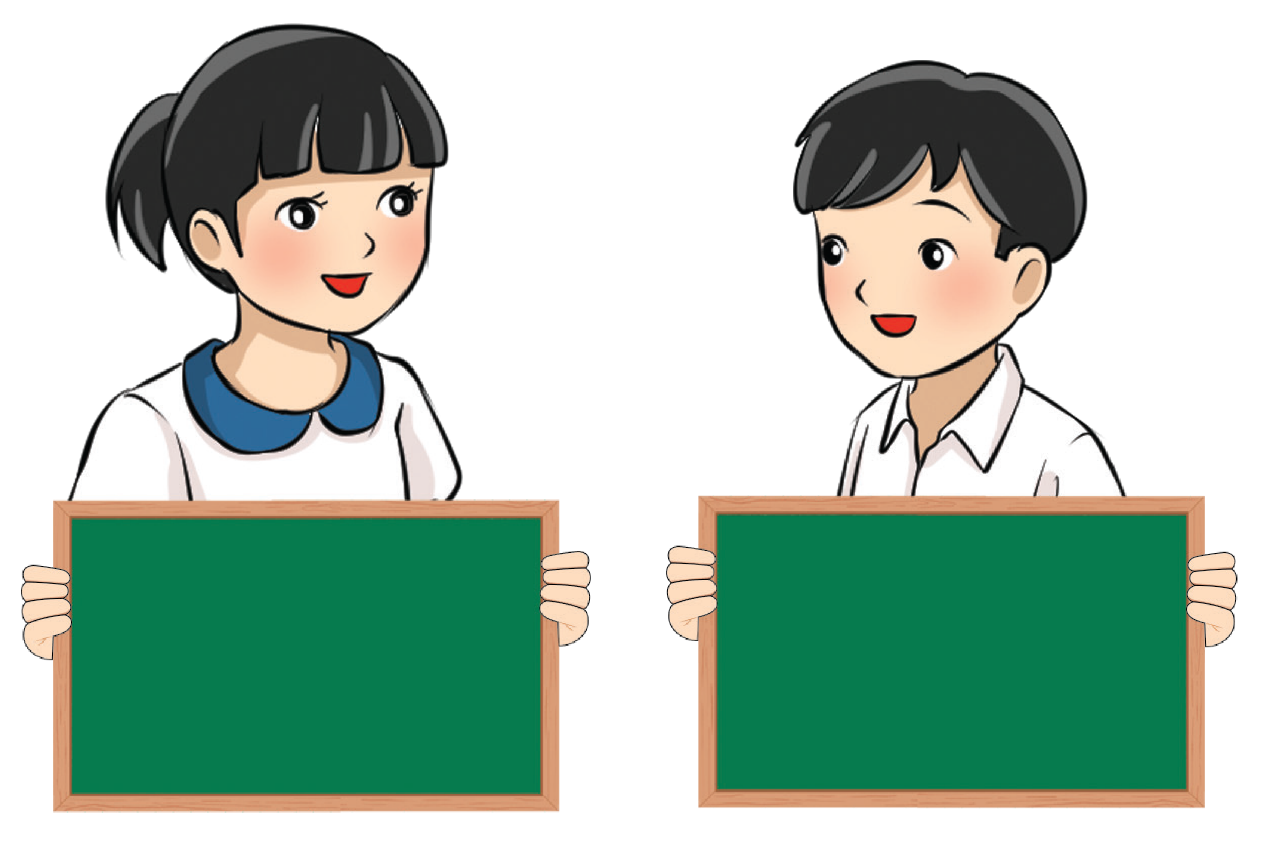 83
-
61
22
83 - 61 = 22
530 + 56
c) 28 + .?. = 77
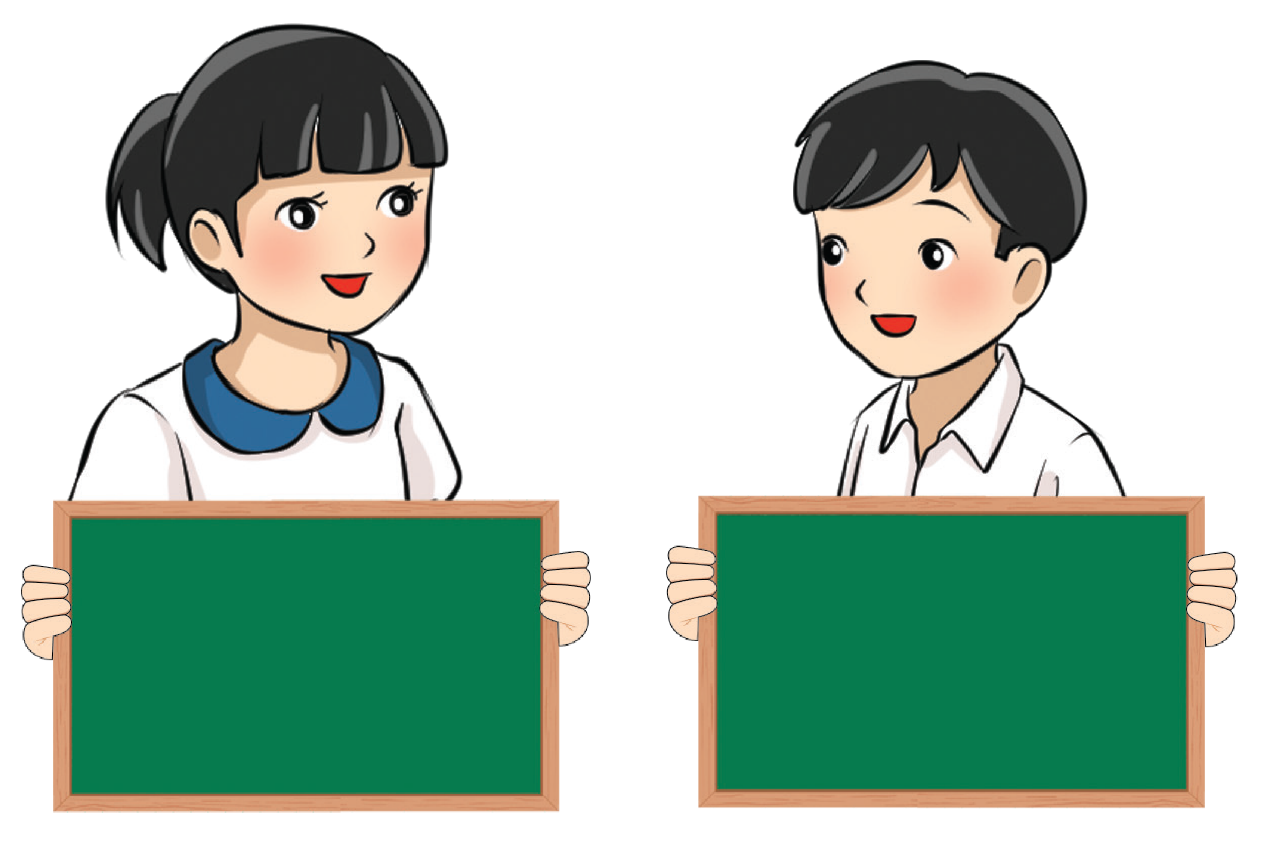 77
-
28
49
77 - 28 = 49
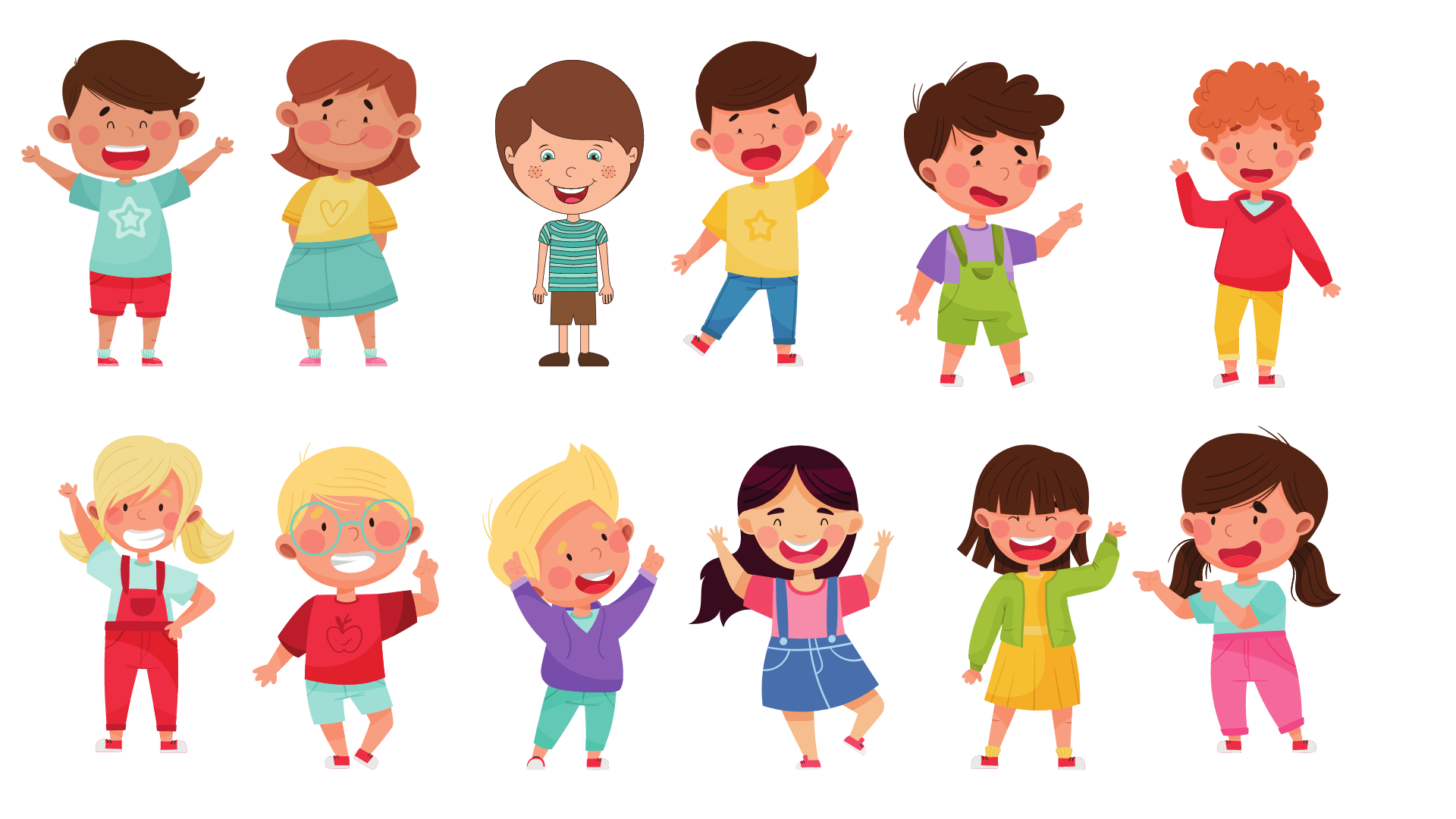 LUYỆN TẬP
530 + 56
Giải bài toán theo tóm tắt sau
1
Bài giải
Tóm tắt
Cả nam và nữ: 35 bạn
Số bạn nam là:
19 bạn
35 – 19 = 16 ( bạn)
Nữ:
.... bạn?
Đáp số: 16 bạn.
Nam:
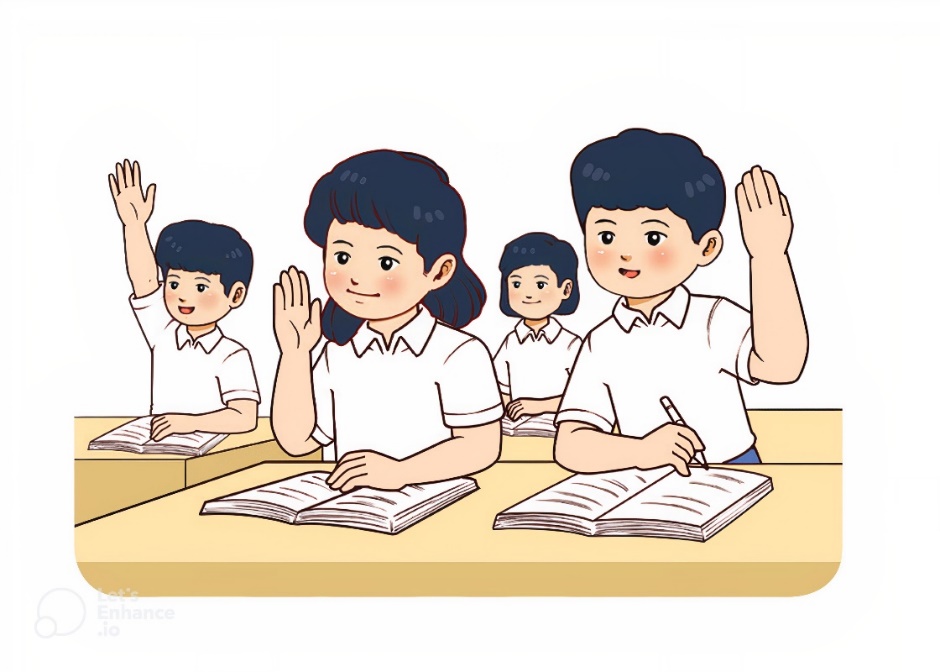 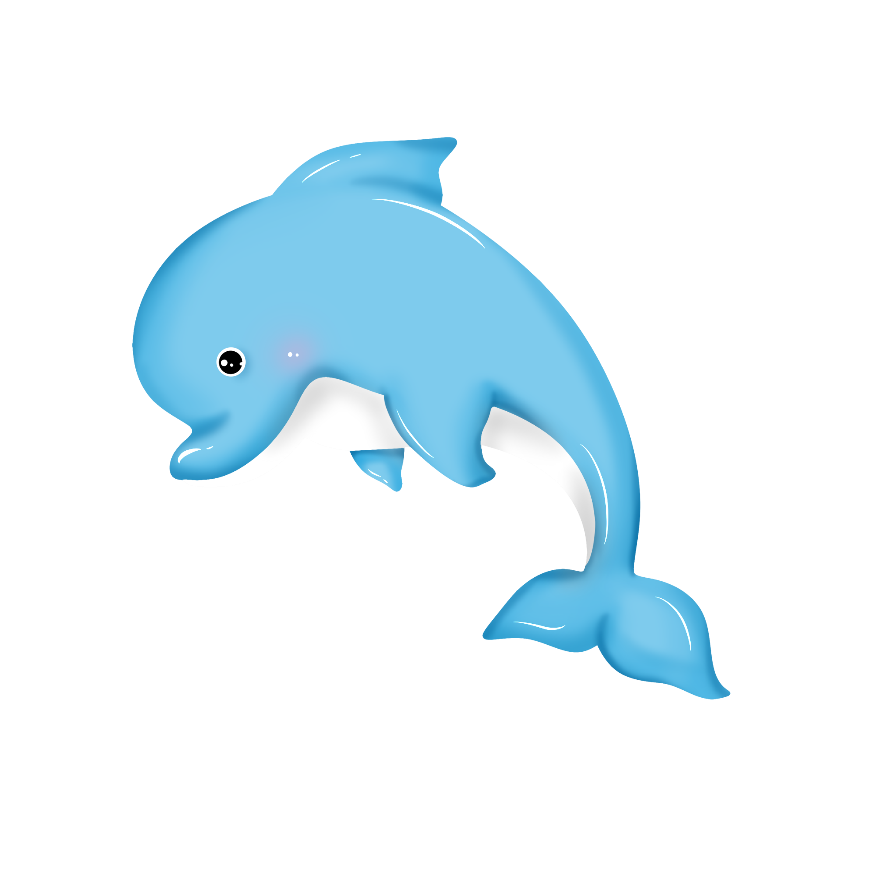 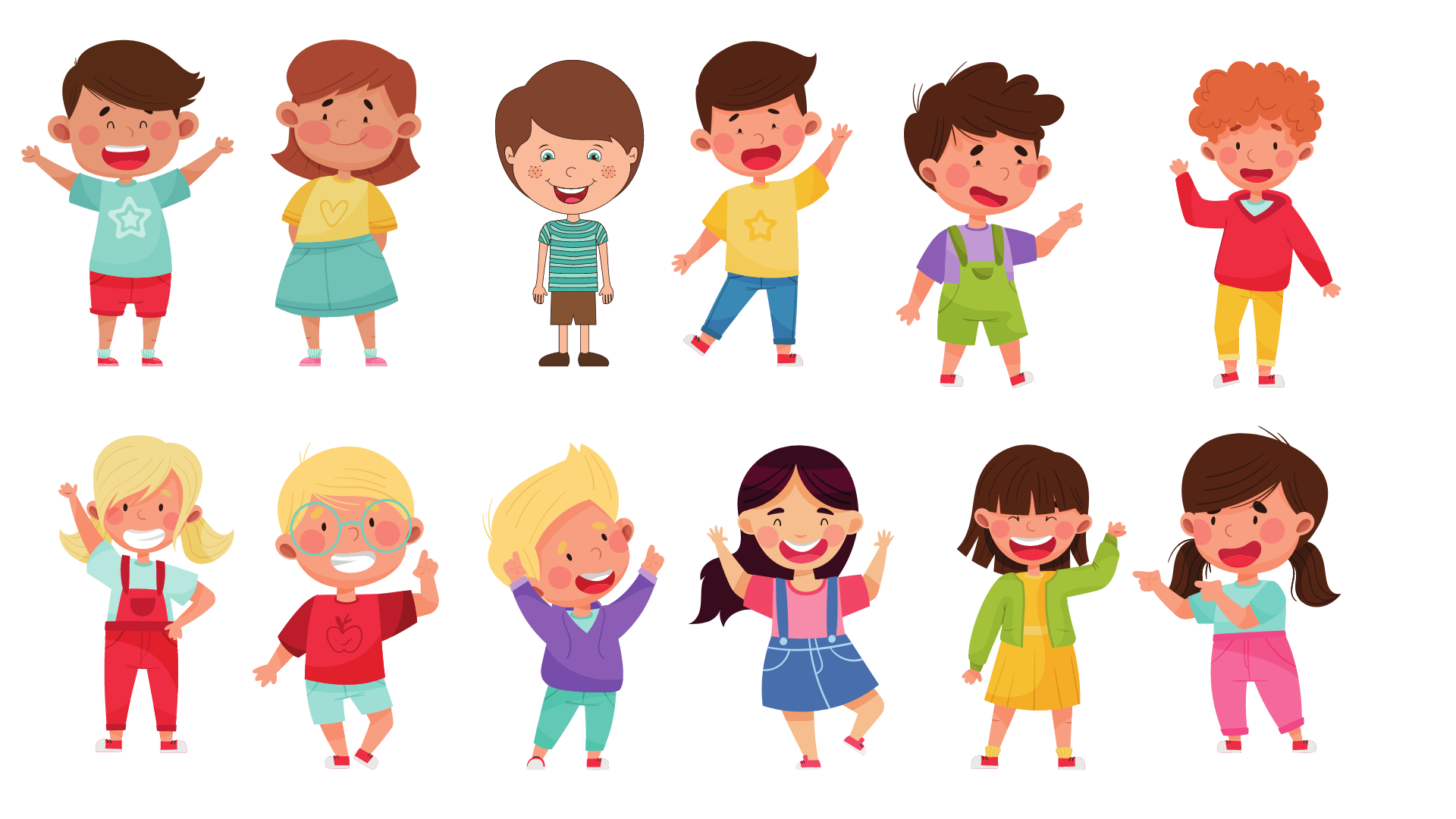 CỦNG CỐ
530 + 56
Muốn tìm số hạng chưa biết ta làm thế nào?
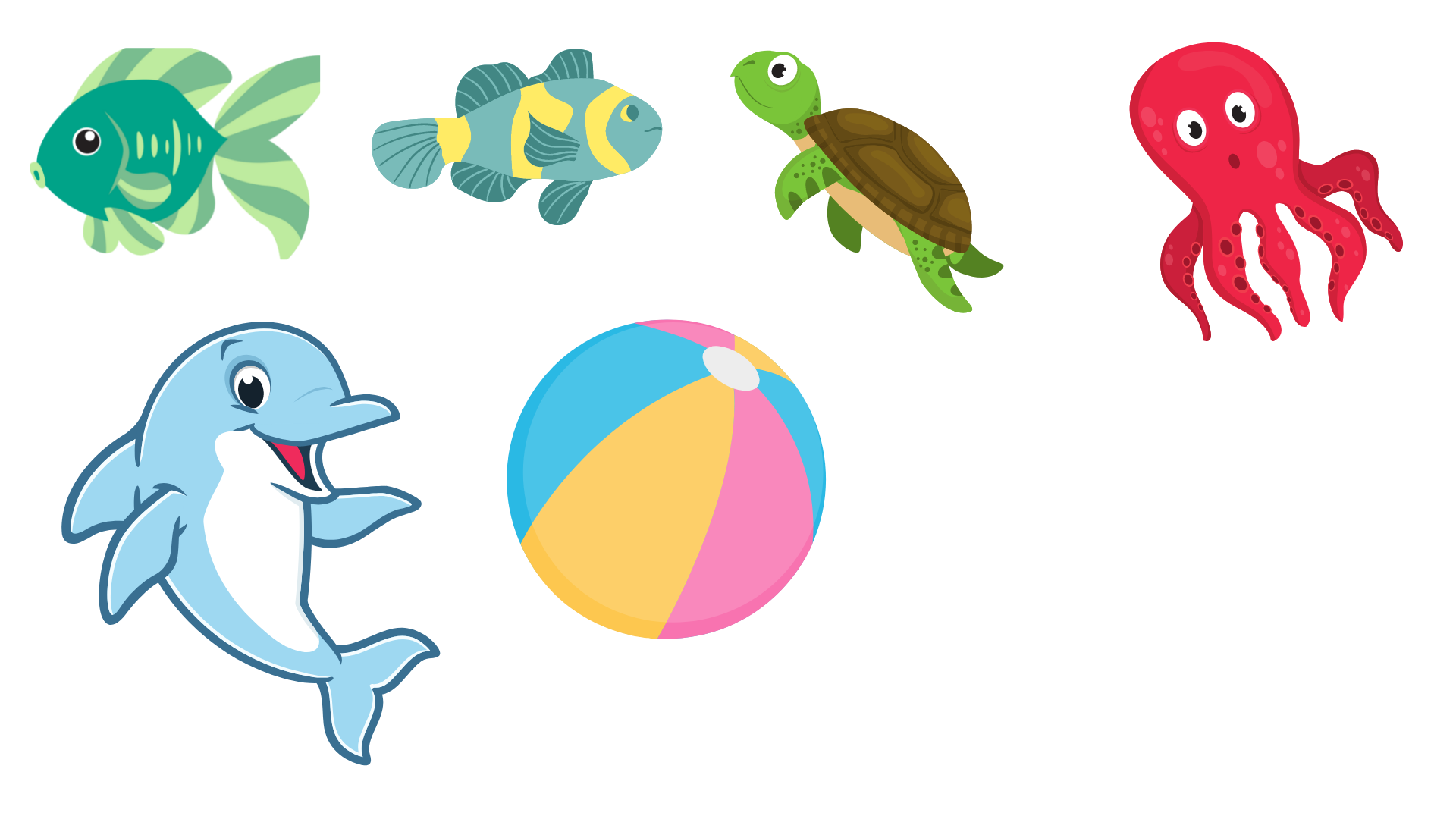 Muốn tìm số hạng chưa biết, ta lấy tổng trừ đi số hạng kia.
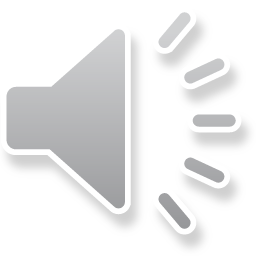 CHÀO TẠM BIỆT VÀ HẸN GẶP LẠI
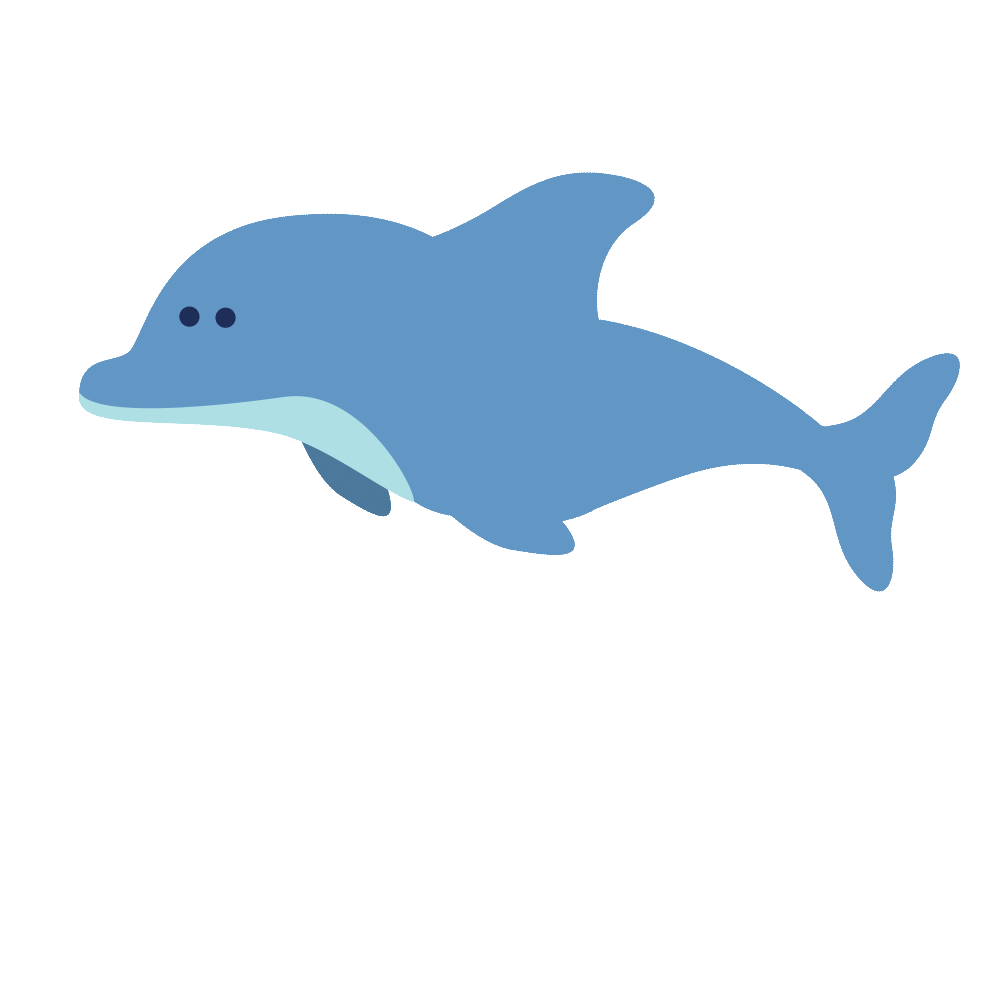 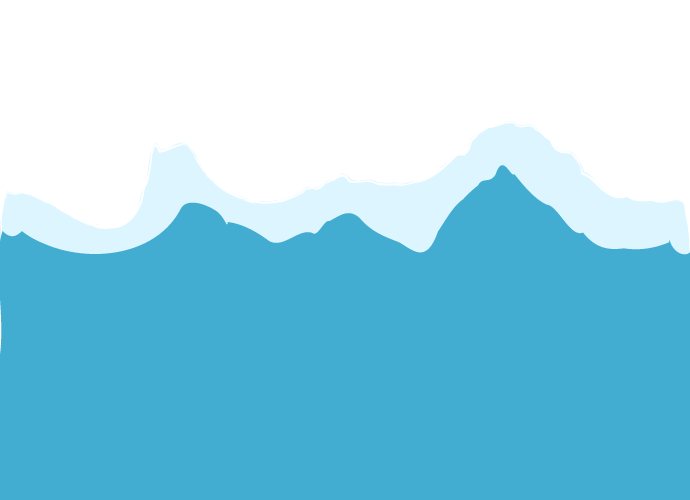